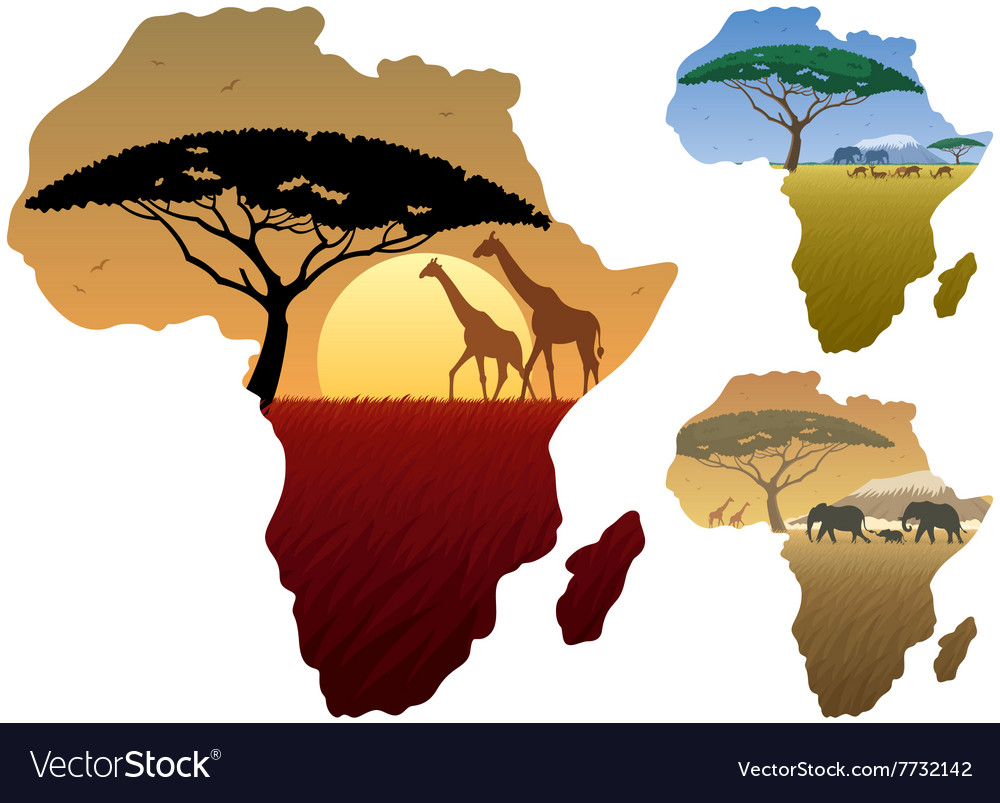 Chương 3: CHÂU PHI
Bài 9: THIÊN NHIÊN CHÂU PHI
1
Vị trí địa lí, hình dạng và kích thước
2
Đặc điểm tự nhiên
Bài 9: THIÊN NHIÊN CHÂU PHI
Xác định các điểm cực trên phần đất liền của châu Phi?
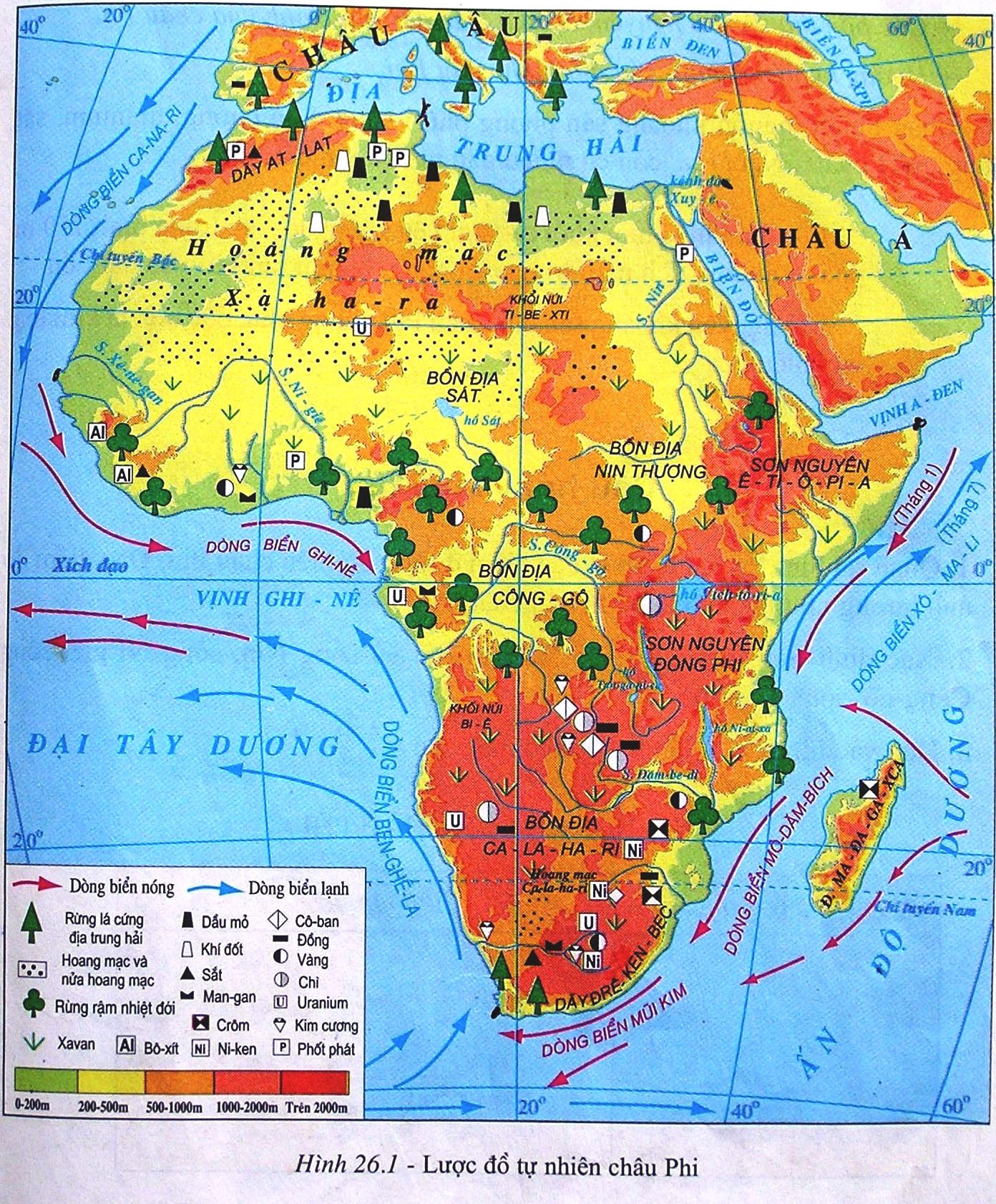 1. Vị trí địa lí, hình dạng và kích thước Châu Phi
a. Vị trí địa lí
Mũi Blăng 370 20’ B (Tuynidi)
Mũi Xanh 170 33’ T (Xênêgan)
Mũi Haphun 510 23’Đ (Xômali)
Mũi Kim (Hảo Vọng) 340 52’ N (Nam Phi)
Bài 9: THIÊN NHIÊN CHÂU PHI
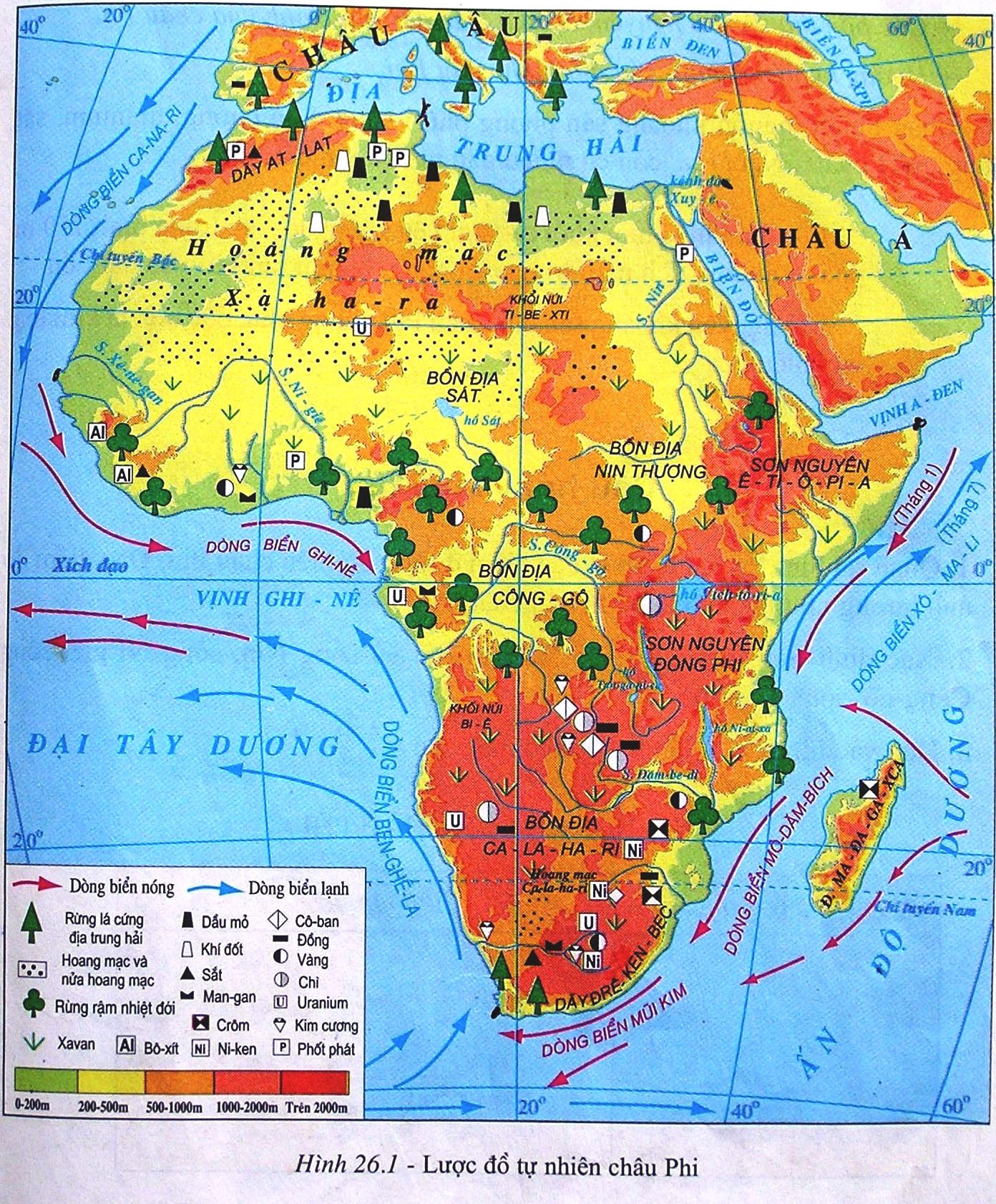 ? Đường xích đạo đi qua 
phần nào của châu lục?
Chí tuyến Bắc
- Xích đạo đi qua giữa châu Phi (bồn địa Công-gô, hồ Vích-to-ri-a)
Xích đạo
? Em hãy nhận xét phần 
diện tích đất liền nằm giữa 
hai chí tuyến ?
- Đại bộ phận lãnh thổ châu Phi nằm giữa 2 chí tuyến, tương đối  cân xứng ở hai bên đường Xích đạo
Chí tuyến Nam
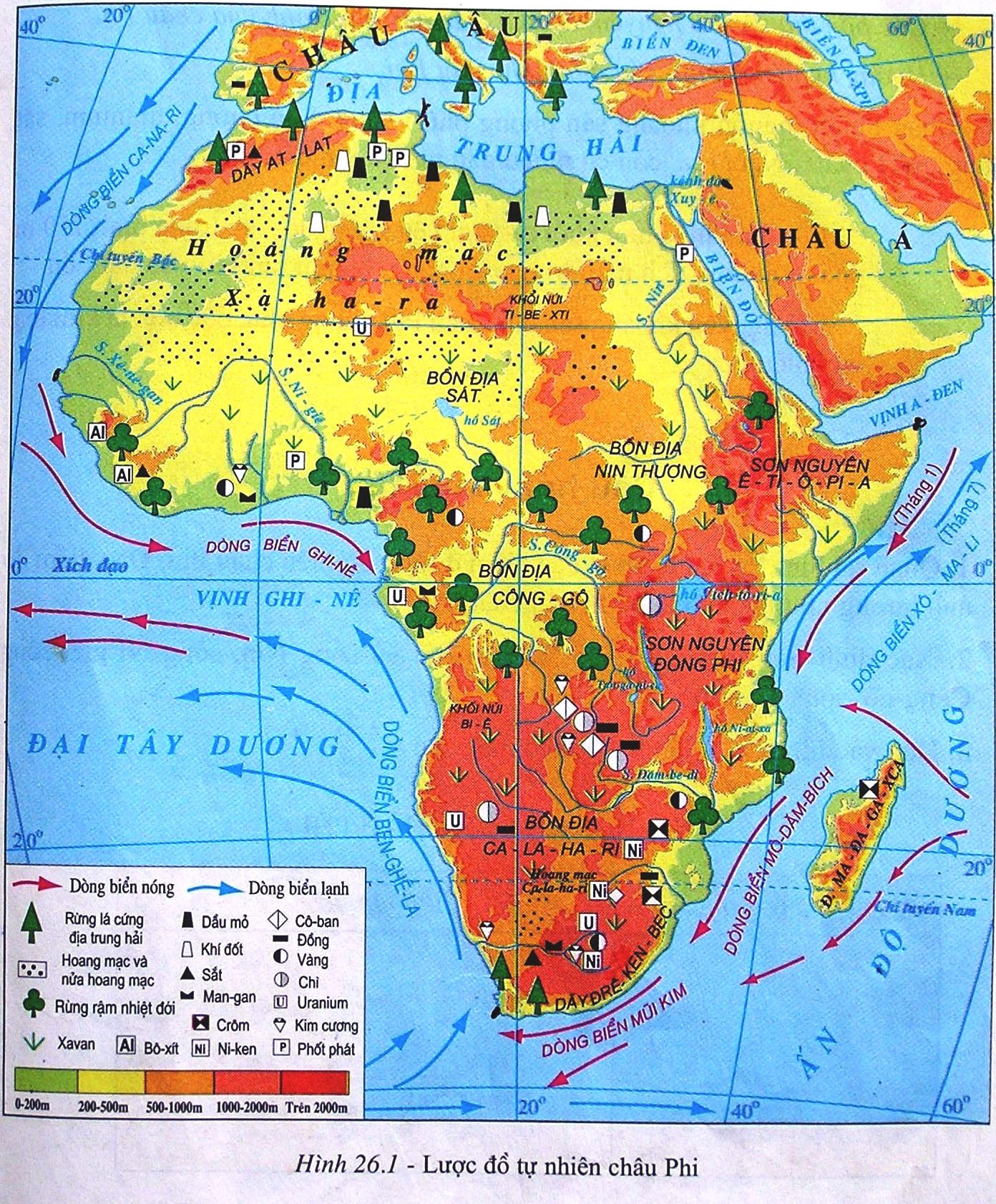 Quan sát lược đồ cho biết :
? Châu Phi được bao bọc bởi các biển và đại dương nào?
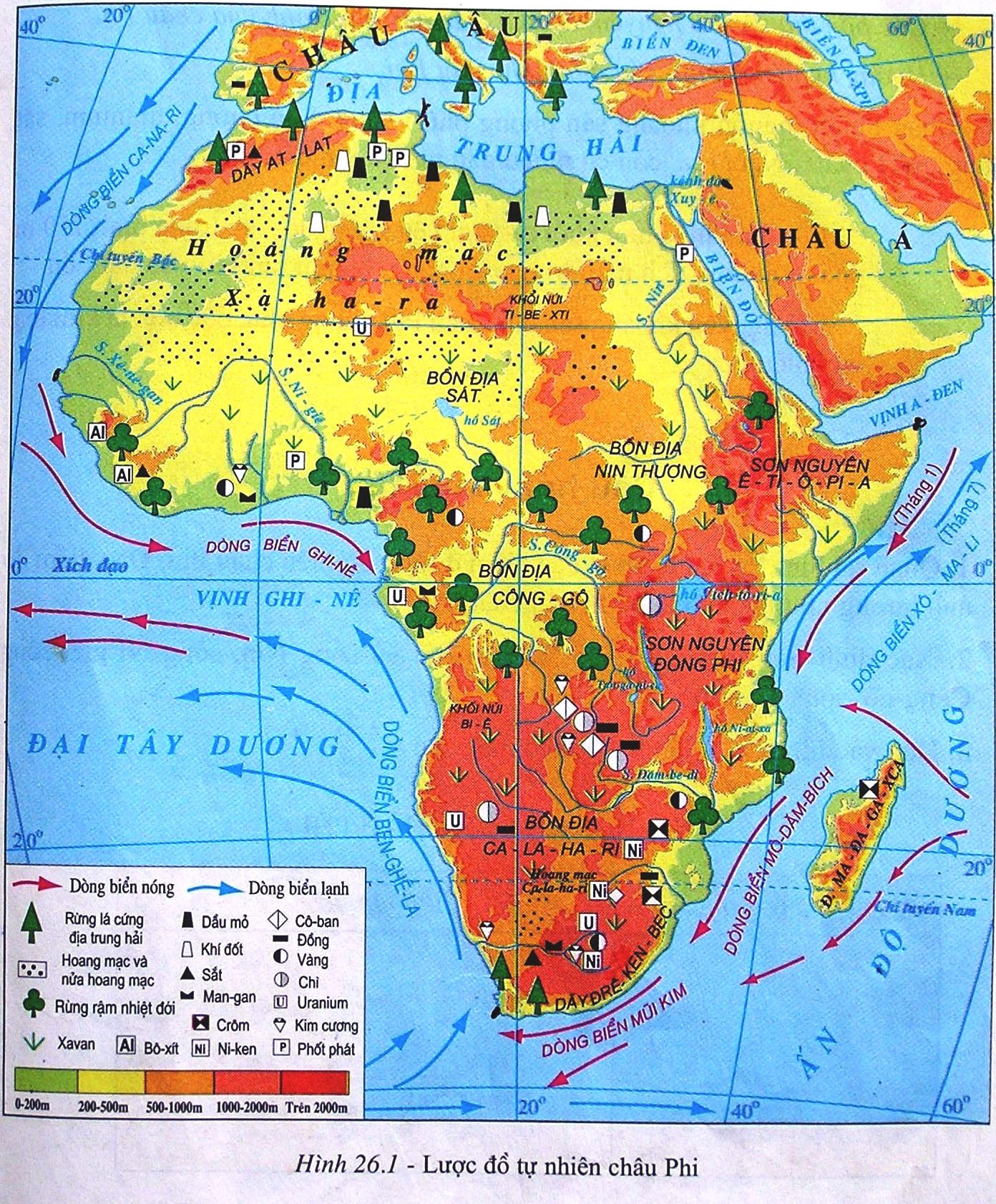 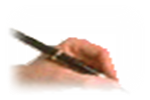 Vị trí tiếp giáp
- Phía Bắc:  Địa Trung Hải
- Phía Đông Bắc:  Biển Đỏ
- Phía Đông Nam: Ấn Độ Dương
- Phía Tây: Đại Tây Dương
Bài 9: THIÊN NHIÊN CHÂU PHI
1. Vị trí địa lí, hình dạng và kích thước
a. Vị trí địa lí
Phần lớn lãnh thổ nằm giữa chí tuyến Bắc và chí tuyến Nam.
Phía Đông là Ấn Độ Dương, phía Tây là Đại Tây Dương, phía Bắc giáp châu Âu qua Địa Trung Hải, phía Đông giáp châu Á qua Biển Đỏ và bán đảo Xi-nai.
Bài 9: THIÊN NHIÊN CHÂU PHI
1. Vị trí địa lí, hình dạng và kích thước
b. Hình dạng và kích thước
Châu lục
Diện tích (triệu km2)
Châu Á
44,4
Châu Mỹ
42,1
Châu Phi
30,3
Châu Nam cực
14
Châu Âu
10,3
Châu Đại dương
8,53
Quan sát bảng số liệu:
 Hãy cho biết diện tích châu Phi xếp thứ mấy thế giới?
Bài 9: THIÊN NHIÊN CHÂU PHI
1. Vị trí địa lí, hình dạng và kích thước
b. Hình dạng và kích thước
-  Châu Phi là châu lục lớn thứ 3 trên thế giới, diện tích  hơn 30 triệu km2
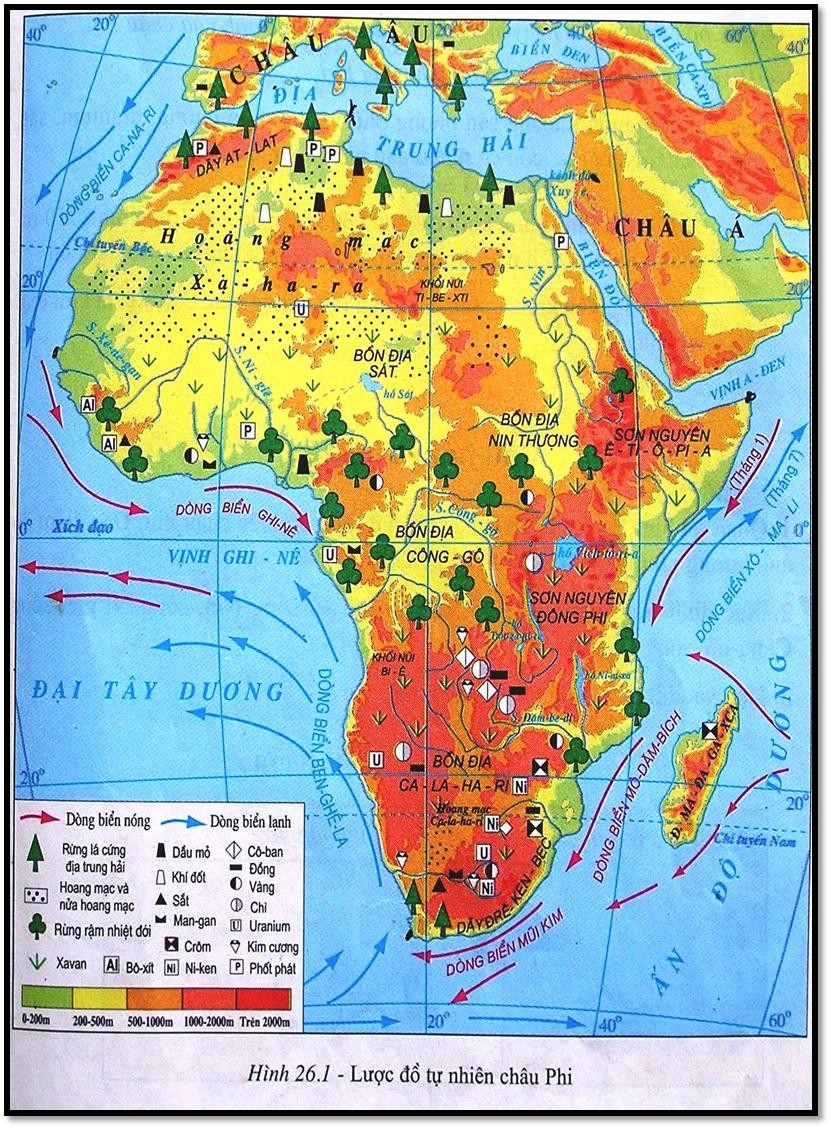 Vịnh lớn nhất Châu Phi
Vịnh Ghi-nê
Bán đảo lớn nhất Châu Phi
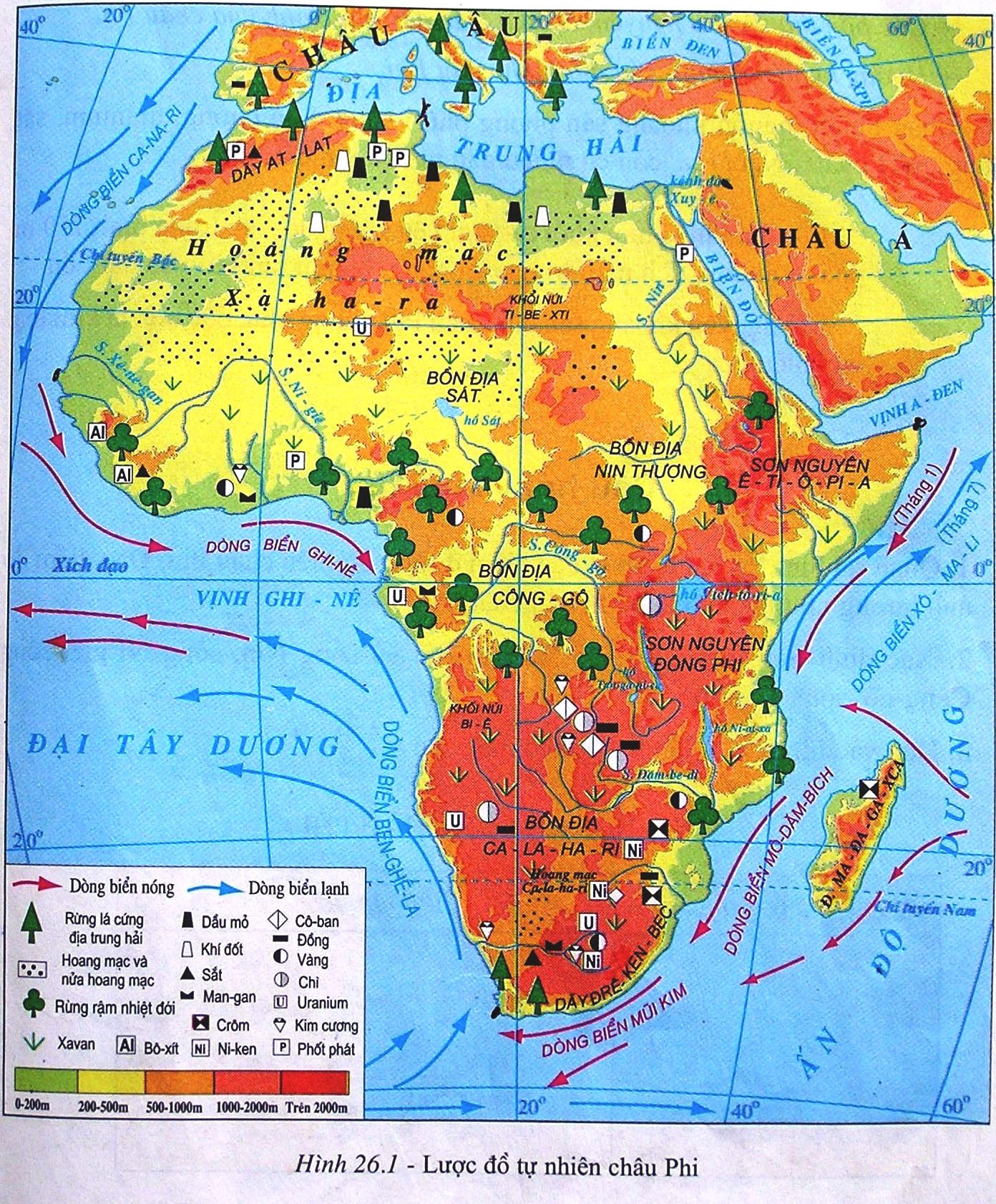 Bán đảo Xô-ma-li
Đảo lớn nhất Châu Phi
Đảo Ma-đa-ga-xca
Nhận xét đường bờ biển châu Phi so với châu Âu
Châu Phi có dạng hình khối, đường bờ biển ít bị chia cắt.
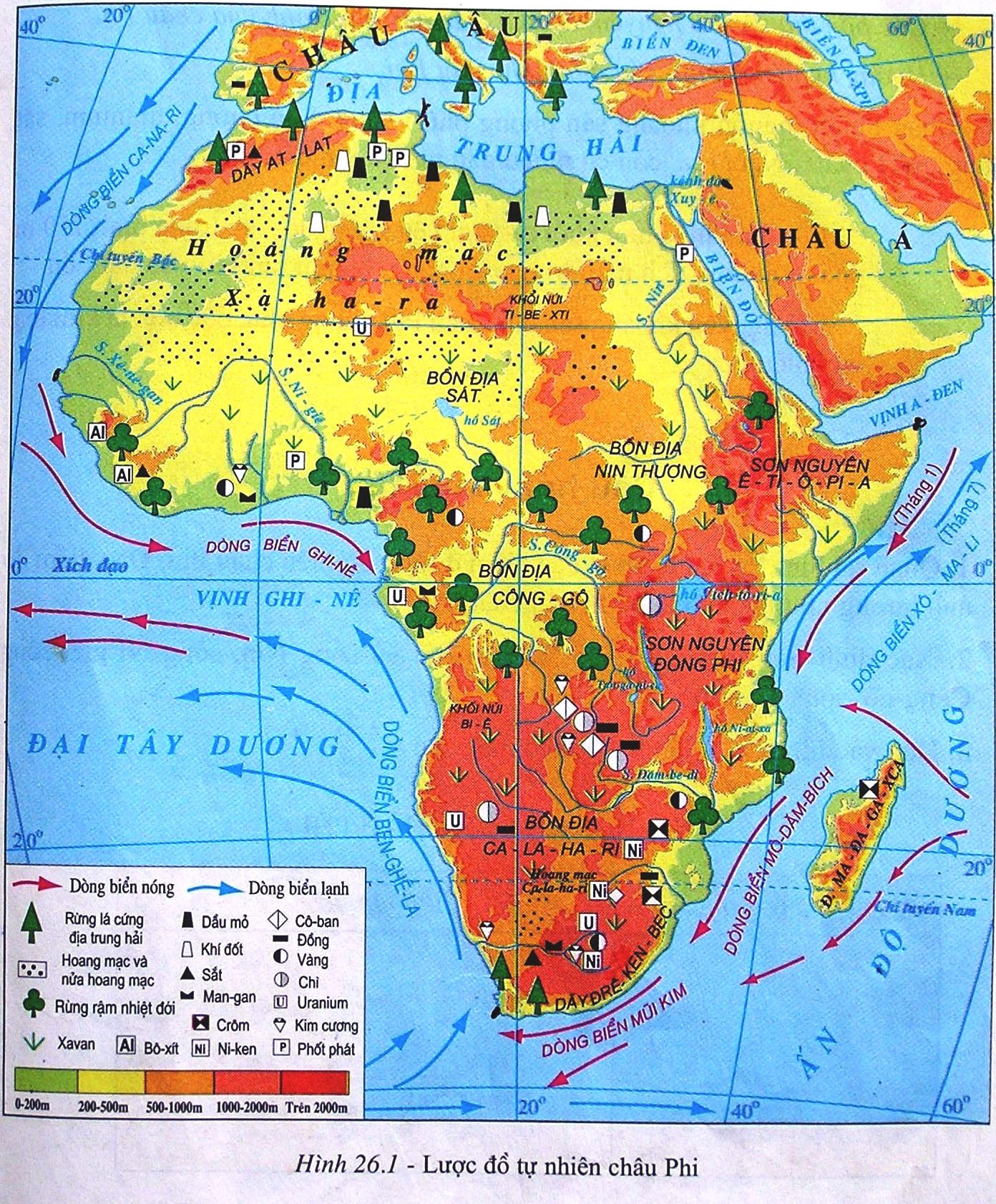 - Châu Phi và châu Á ngăn cách với nhau bởi kênh đào Xuy-ê
Quan sát  lược đồ cho biết: châu Phi và châu Á ngăn cách bởi kênh đào nào?
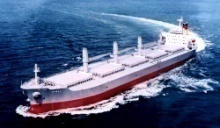 Chaâu AÂu
Chaâu AÙ
Địa Trung Hải
Biển Đỏ
Chaâu Phi
Cho biết ý nghĩa của kênh đào Xuy-ê đối với giao thông đường biển trên thế giới?
Là con đường ngắn nhất để đi từ Bắc Đại Tây Dương sang Ấn Độ Dương và ngược lại.
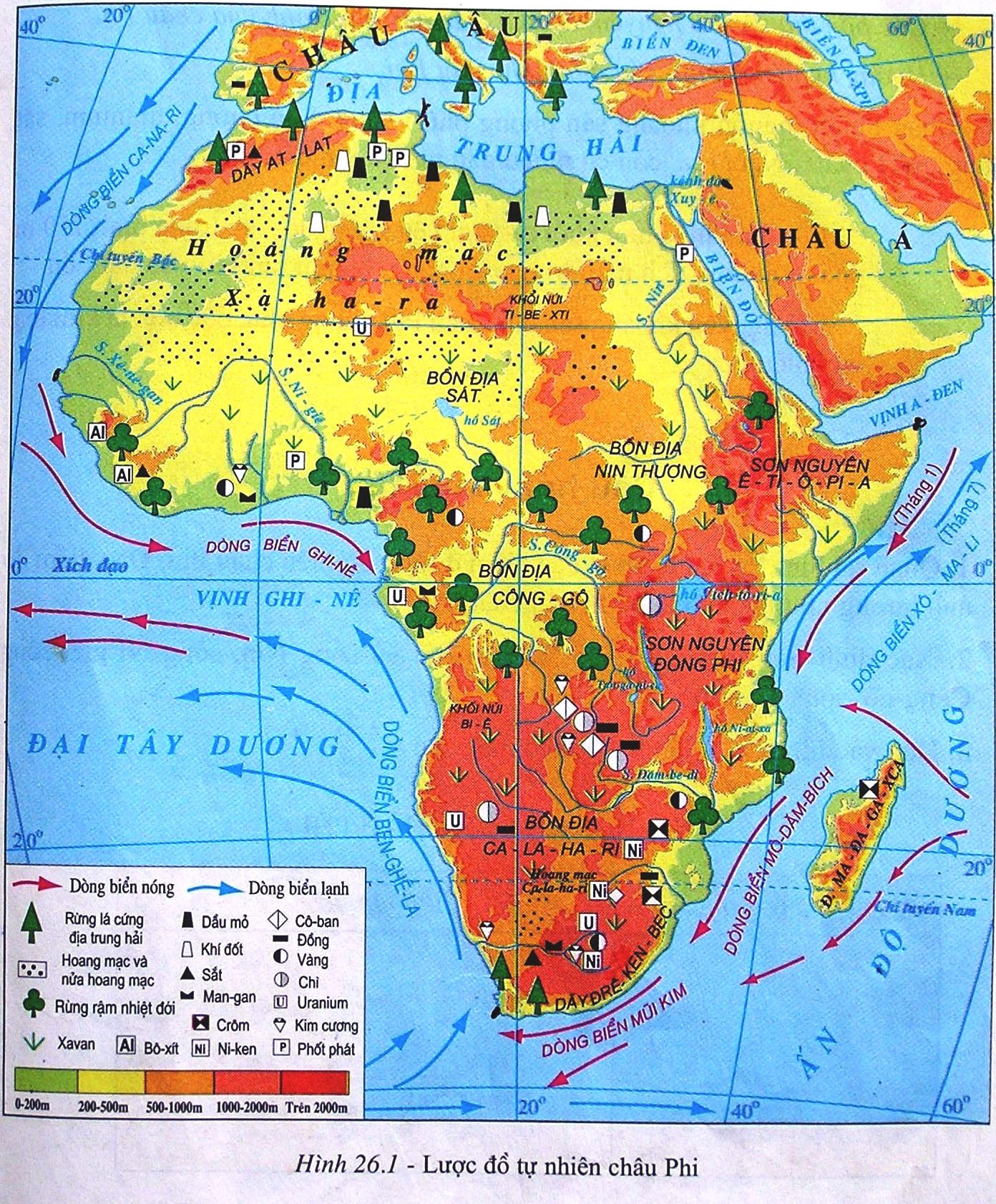 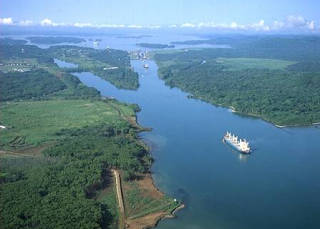 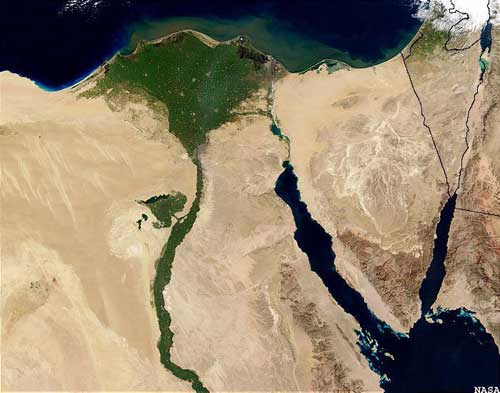 Kênh đào Xuy-ê
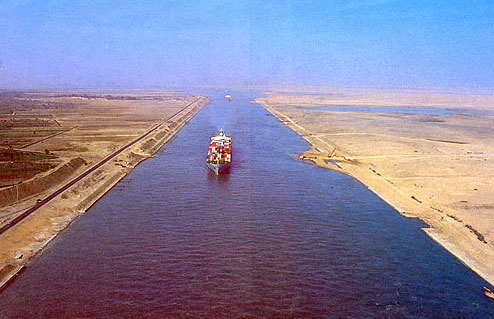 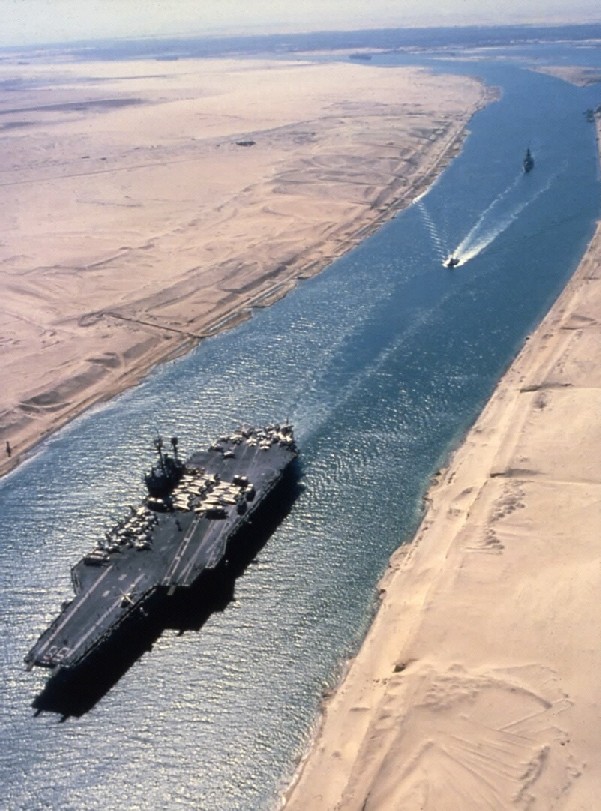 Tàu thuyền qua lại kênh đào Xuy - ê
Kênh đào Xuyê được xây dựng trên một eo đất ở Ai Cập, nằm giữa Địa Trung Hải. Toàn bộ chiều dài kênh đào từ cảng Po Xait trên bờ Địa Trung Hải đến cảng Xuyê trên bờ Hồng Hải là 166km, chiều rộng từ 80-135m. Kênh đào do một công ty hỗn hợp của tư bản Anh, Pháp và Hà Lan bỏ vốn. Công trình được tiến hành bắt đầu từ năm 1859 đến 1869 mới hoàn thành
Bài 9: THIÊN NHIÊN CHÂU PHI
1. Vị trí địa lí, hình dạng và kích thước
b. Hình dạng và kích thước
Châu Phi là châu lục lớn thứ 3 trên thế giới, diện tích  hơn 30 triệu km2
Có dạng khối, đường bờ biển ít bị chia cắt.
Bài 9: THIÊN NHIÊN CHÂU PHI
2. Đặc điểm tự nhiên
a. Địa hình và khoáng sản
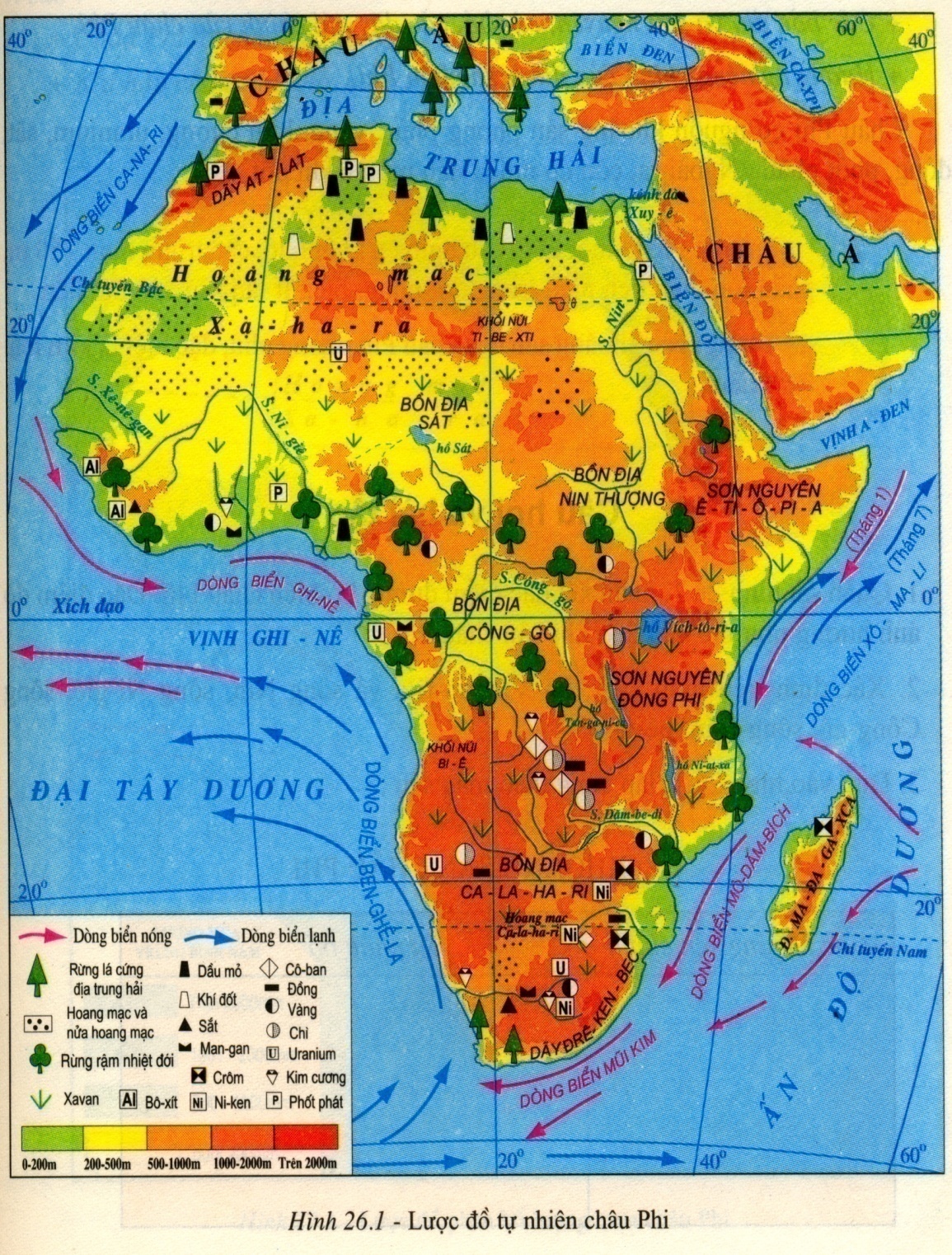 ? Xác định trên lược đồ các dãy núi, bồn địa và sơn nguyên chính ở châu Phi?
-Dãy núi:
-Bồn Địa:
-Sơn nguyên:
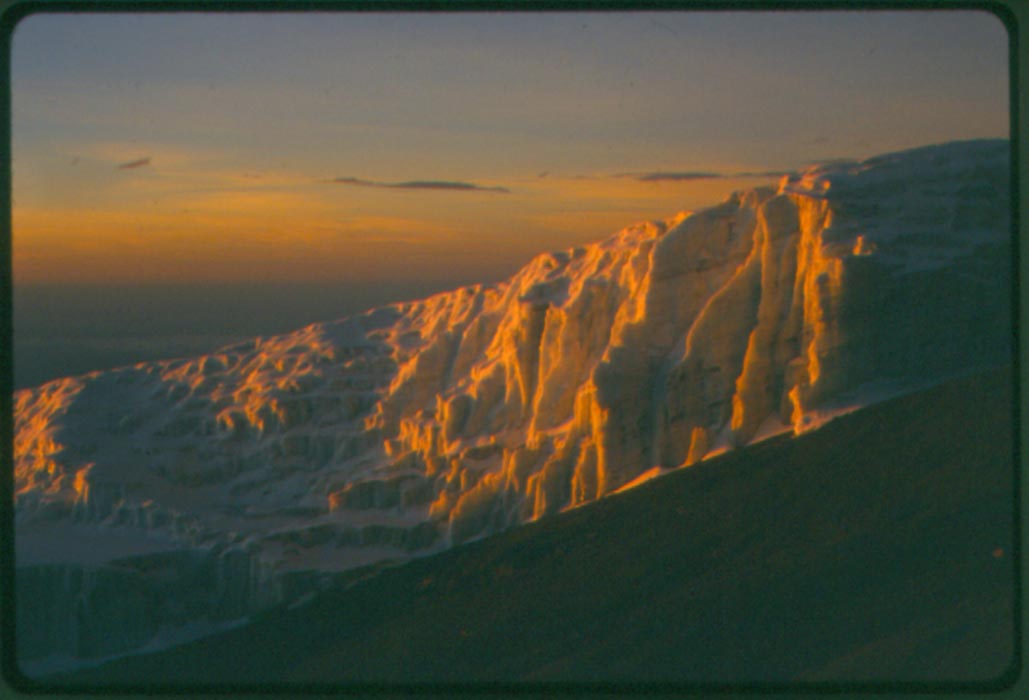 Sơn nguyên Đông Phi
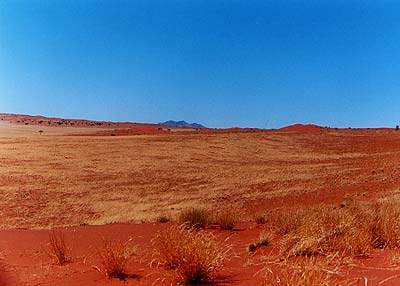 Bồn địa Ca-la-ha-ri
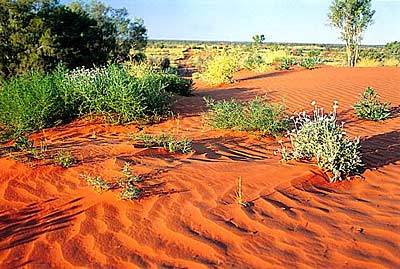 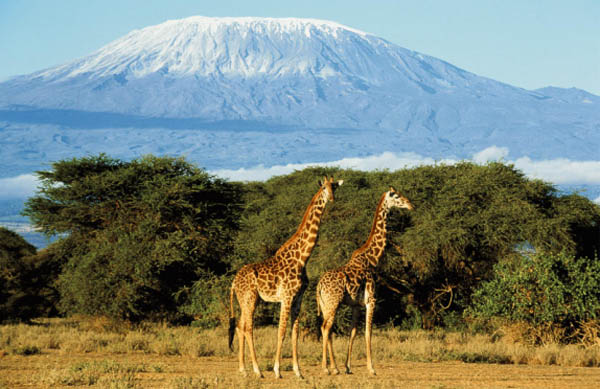 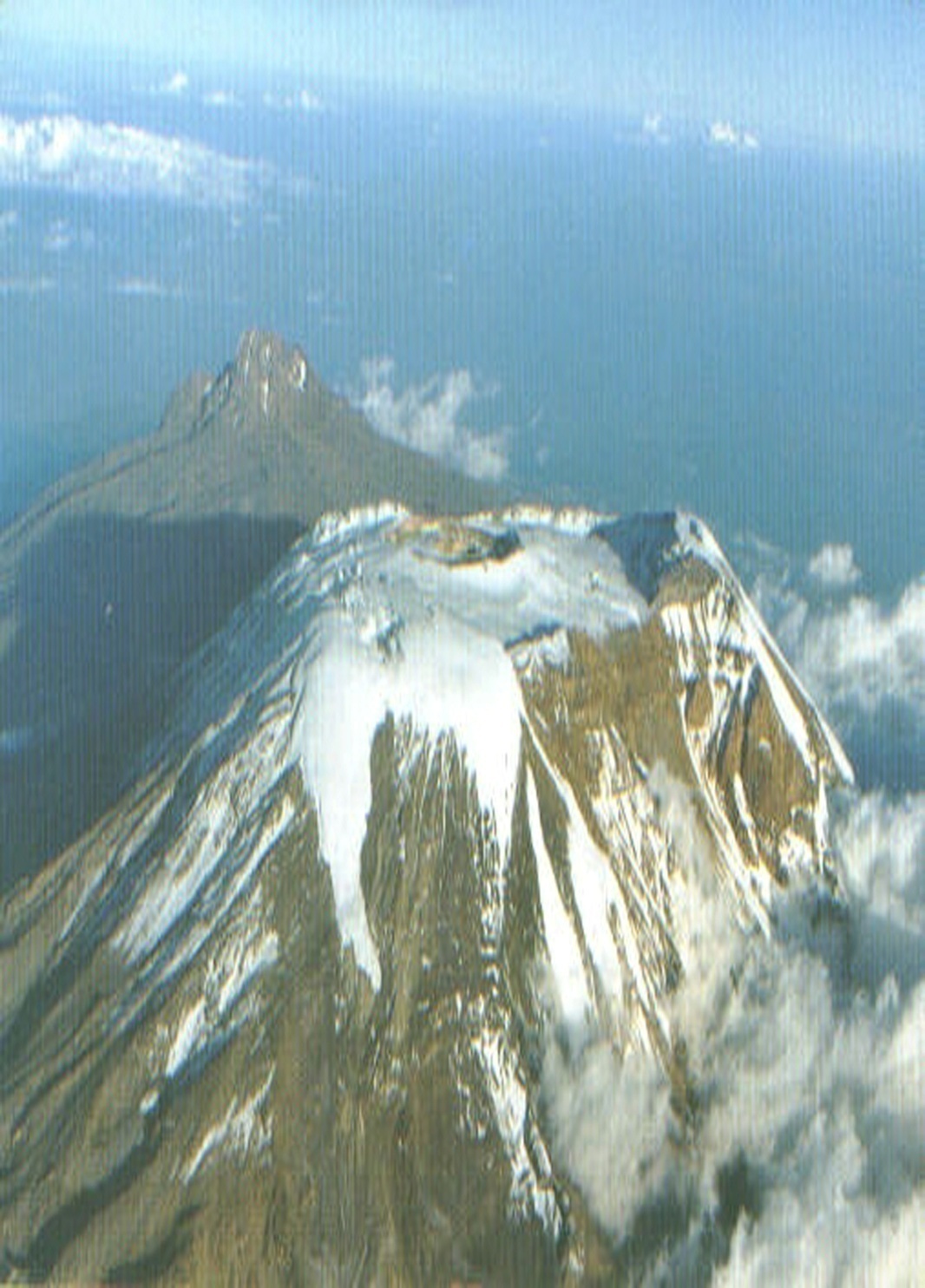 Đỉnh núi Ki-li-man-gia-rô
Núi Kilimanjaro cao nhất châu Phi (5895m)
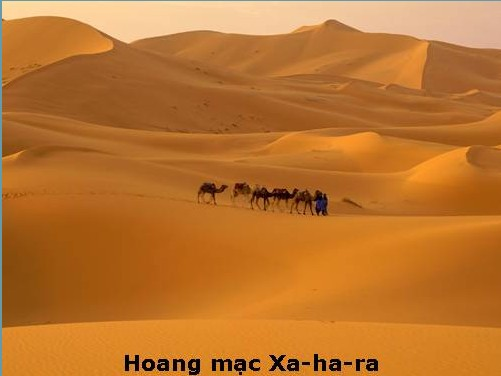 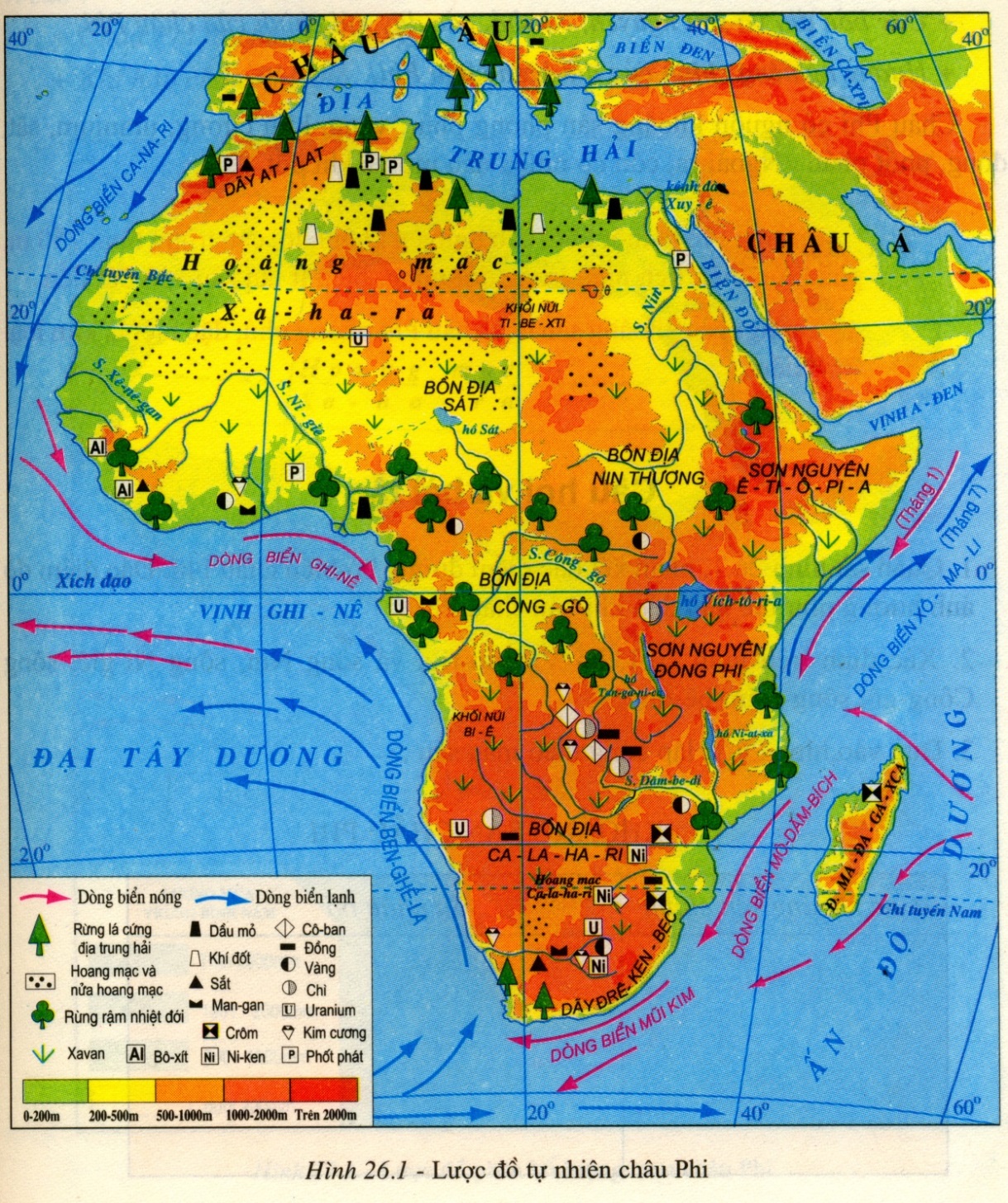 Em hãy kể tên các loại khoáng sản ở Châu Phi?
? Xác định nơi phân bố của các khoáng sản?
Nơi phân bố
Khoáng sản chính
Trung Phi
+ Vàng
+ Kim cương
Cao nguyên Nam Phi
+ Uranium
Phía đông Nam Phi, Đảo Ma-đa-ga-xca
+ Đồng, chì
Dãy Đrê-ken-bec, Phía tây của Nam Phi
+ Crôm
Cao nguyên Nam Phi
+ Dầu khí
Bắc Phi ( ven Địa Trung Hải)
Ven Vịnh Ghi-nê
+ Phốt phát
Đồng bằng ven biển Bắc Phi và ven Vịnh Ghi-nê Tây Phi
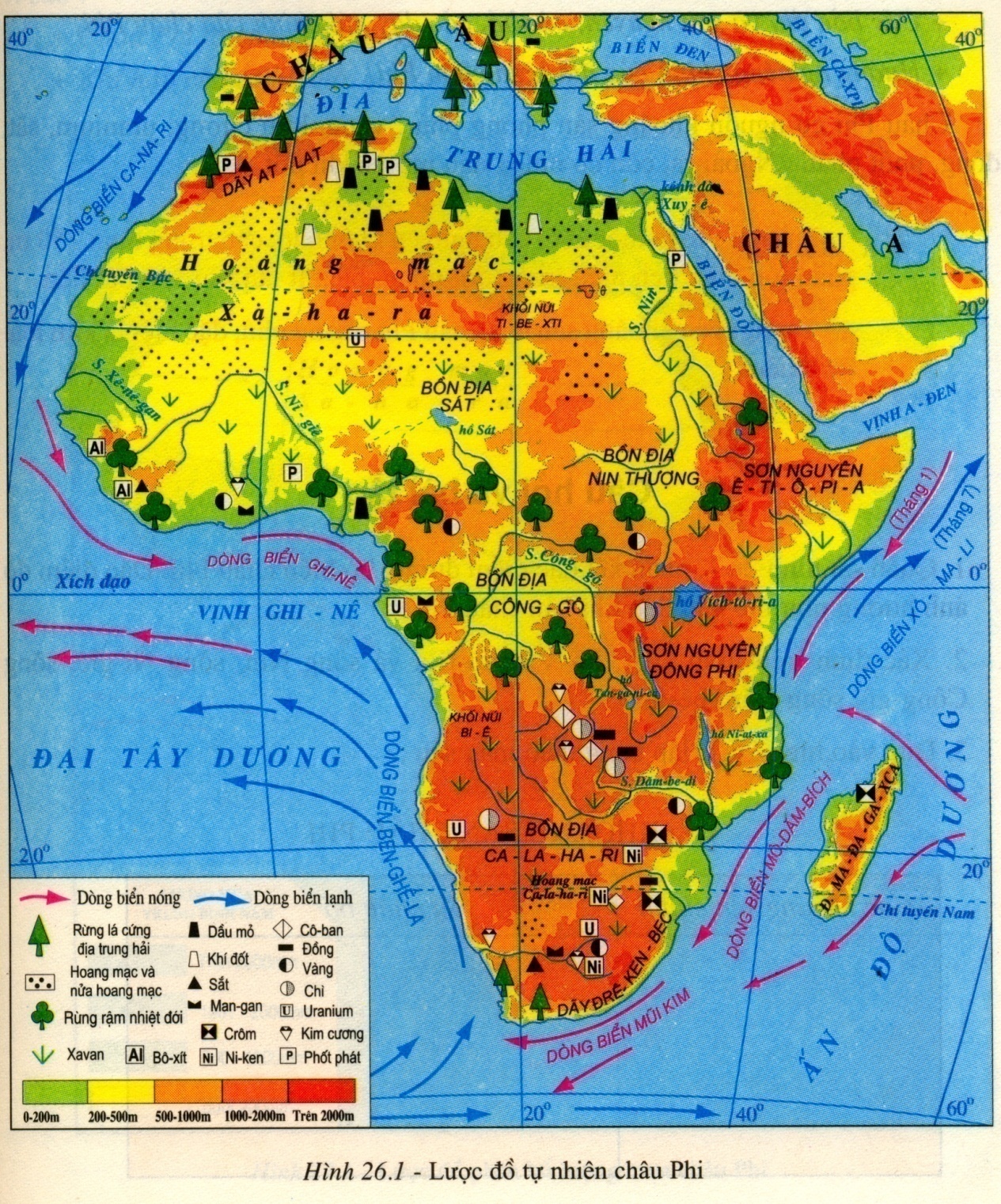 - Khoáng sản phong phú,nhiều kim loại quý hiếm (vàng, kim cương, uranium…) phân bố nhiềuở phía Nam, phía Bắc
Bài 9: THIÊN NHIÊN CHÂU PHI
2. Đặc điểm tự nhiên
a. Địa hình và khoáng sản
Địa hình:
     + Bề mặt khá bằng phẳng, độ cao trung bình là 750m so với mực nước biển;
     + Cao về phía đông nam và thấp về phía tây bắc;
     + Các dạng chính: sơn nguyên, bồn địa, hoang mạc, núi thấp và đồng bằng.
Khoáng sản: giàu tài nguyên khoáng sản, trữ lượng lớn nhưng phân bố không đều.
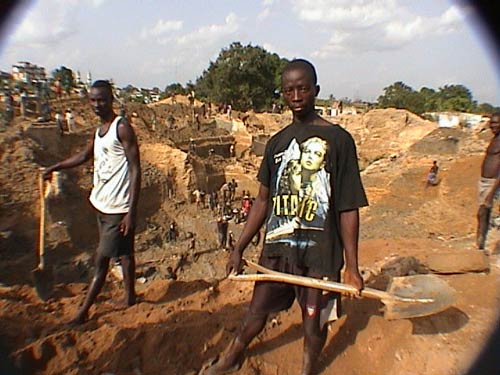 Khai thác Mỏ kim cương ở Nam Phi
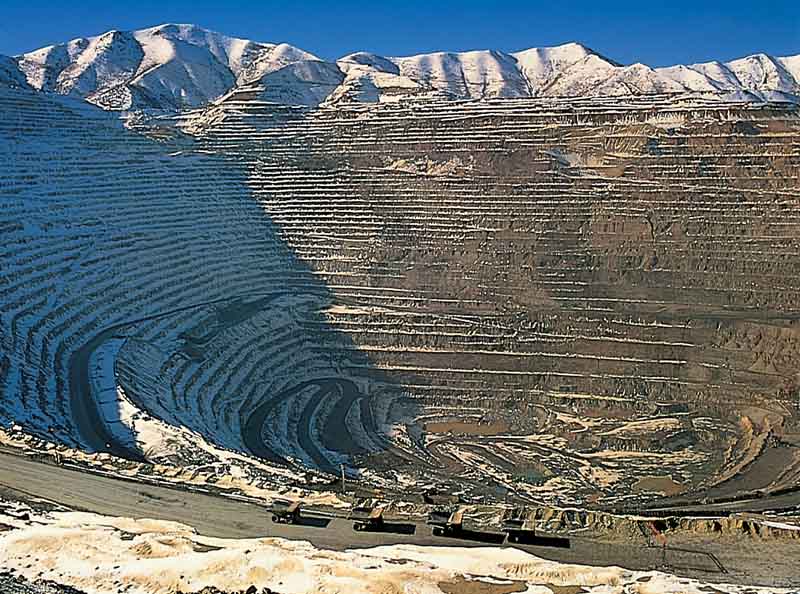 Khai thác mỏ vàng ở Trung Phi
Bài 9: THIÊN NHIÊN CHÂU PHI
2. Đặc điểm tự nhiên
b. Khí hậu
b. Khí hậu
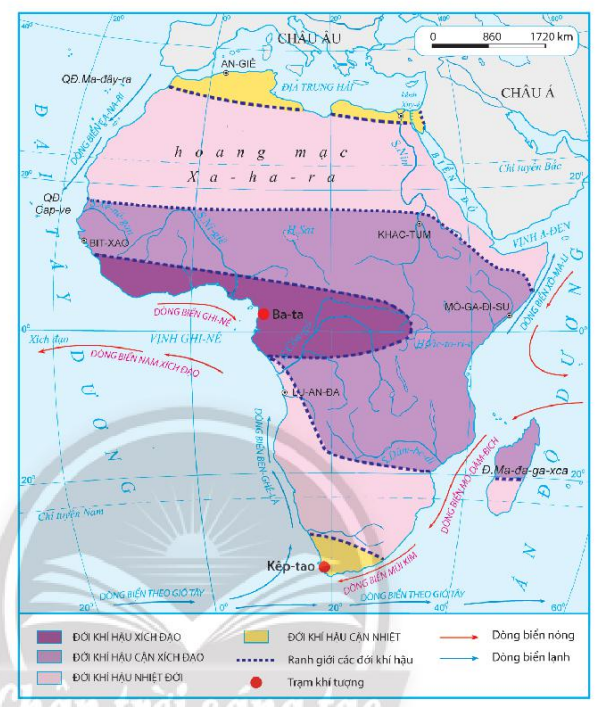 Dựa vào hình 9.2 và thông tin trong bài, em hãy:
- Nêu tên các đới khí hậu ở châu Phi?
- Nhận xét đặc điểm chung của khí hậu châu Phi?
Hình 9.2. Bản đồ khí hậu châu Phi
b. Khí hậu
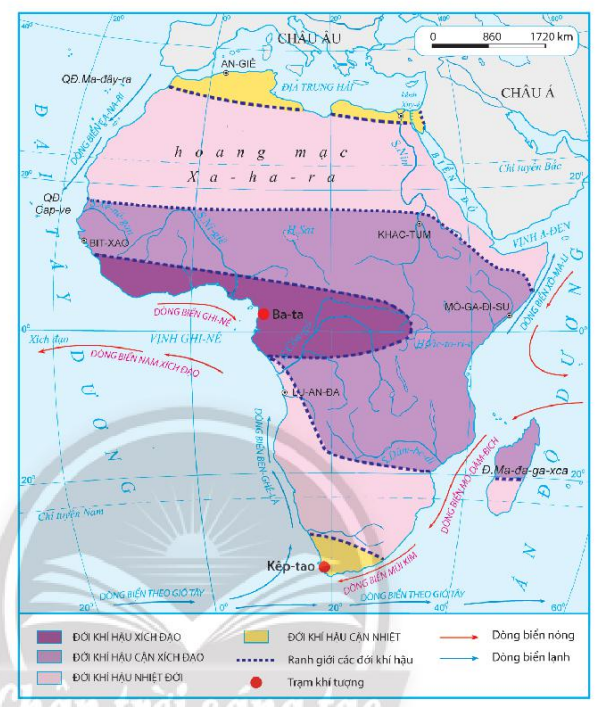 - Các đới khí hậu ở châu Phi:
+ Đới khí hậu xích đạo
+ Đới khí hậu cận xích đạo
+ Đới khí hậu nhiệt đới
+ Đới khí hậu cận nhiệt
- Đặc điểm khí hậu châu Phi:
+ Khí hậu khô nóng bậc nhất thế giới, nhiệt độ trung bình năm trên 200 C, lượng mưa thấp.
+ Các đới khí hậu phân bố gần như đối xứng nhau qua Xích đạo.
Hình 9.2. Bản đồ khí hậu châu Phi
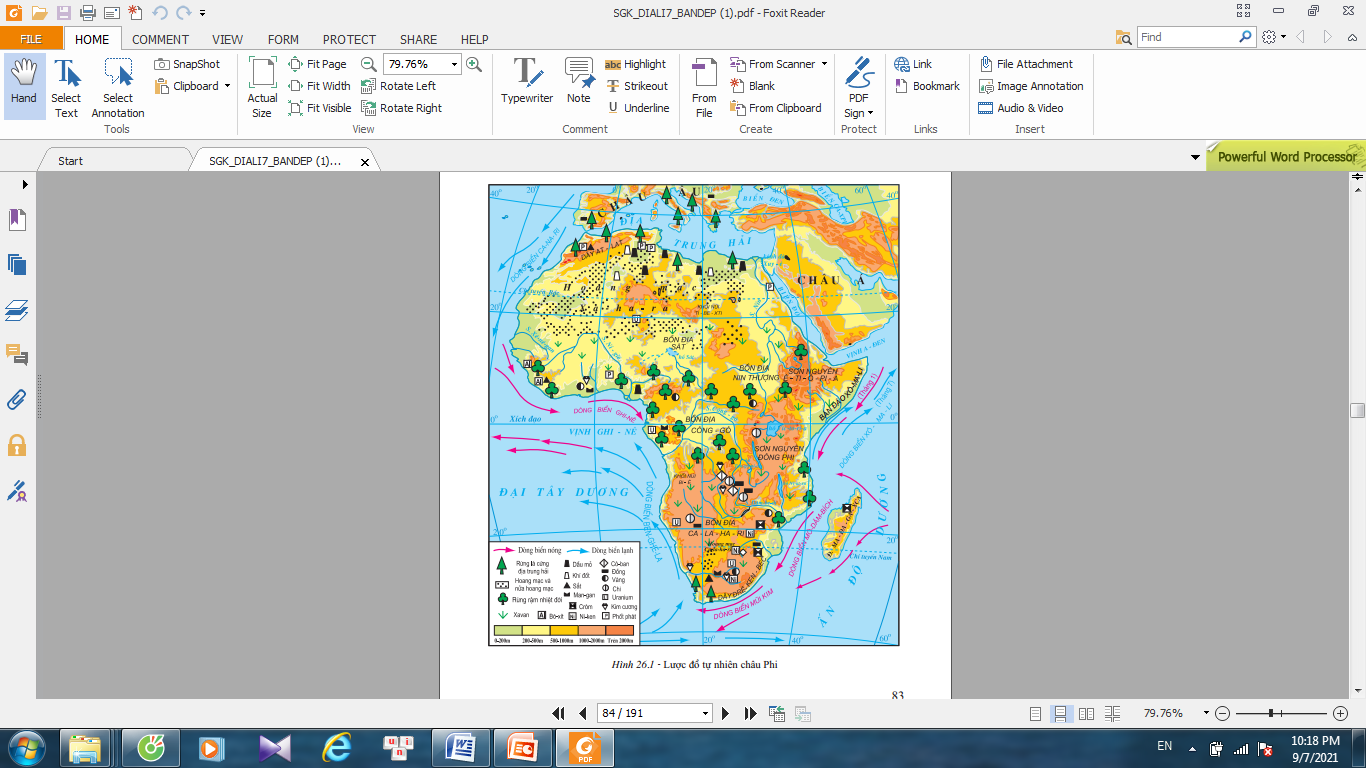 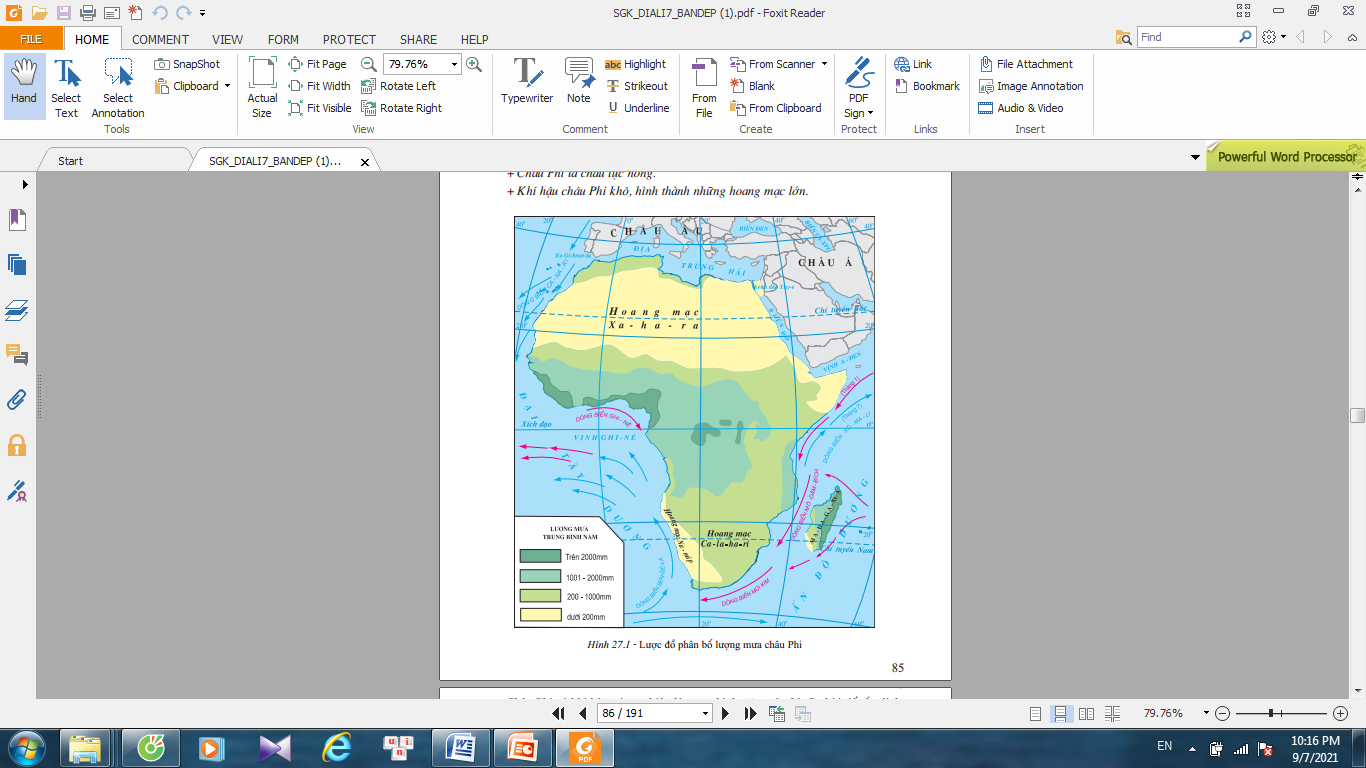 Phần lớn lãnh thổ nằm giữa hai chí tuyến nên châu Phi là châu lục nóng. Nhiệt độ trung bình trên 200  C.
Lãnh thổ rộng lớn, dạng khối, đường bờ biển ít bị cắt xẻ nên ảnh hưởng của biển không vào sâu đất liền châu Phi là lục địa khô
Ảnh hưởng của dòng biển lạnh
 Hình thành nhiều hoang mạc
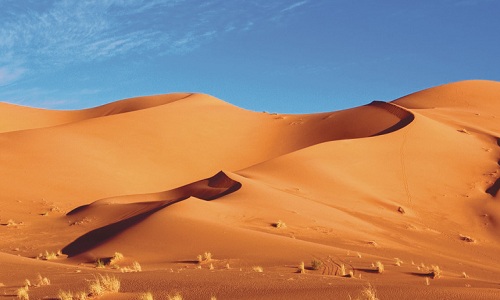 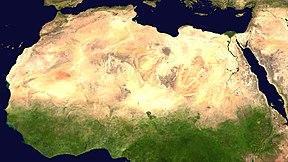 Hoang mạc Xa-ha-ra
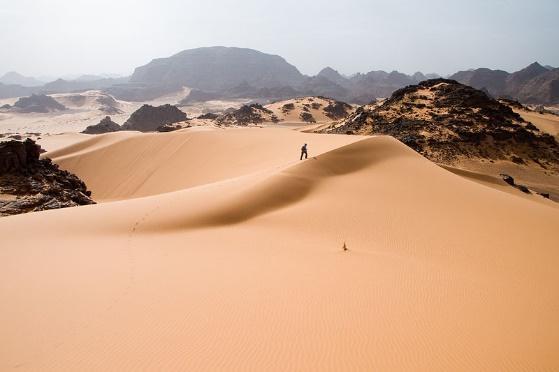 Ảnh vệ tinh hoang mạc Xa-ha-ra
Bài 9: THIÊN NHIÊN CHÂU PHI
2. Đặc điểm tự nhiên
b. Khí hậu
- Khí hậu khô nóng bậc nhất thế giới, nhiệt độ trung bình năm trên 200 C, lượng mưa thấp.
- Các đới khí hậu phân bố gần như đối xứng nhau qua xích đạo: đới khí hậu xích đạo, đới khí hậu cận xích đạo, đới khí hậu nhiệt đới, đới khí hậu cận nhiệt.
Bài 9: THIÊN NHIÊN CHÂU PHI
2. Đặc điểm tự nhiên
c. Sông, hồ
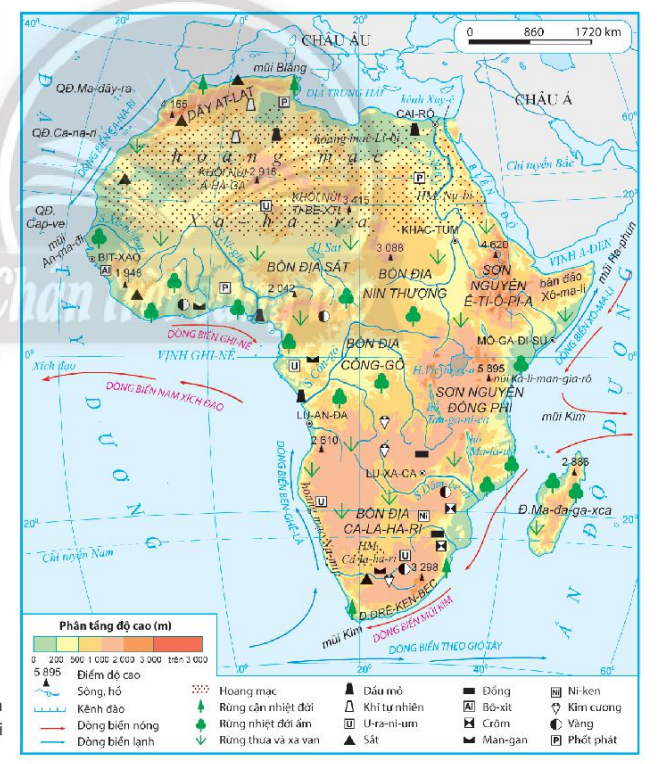 c. Sông, hồ
Dựa vào hình 9.1 và thông tin trong bài, em hãy:
- Nêu tên các sông và hồ chính ở châu Phi? Xác định vị trí các sông và hồ lớn trên bản đồ.
- Nhận xét đặc điểm mạng lưới sông, hồ ở châu Phi. 
- Sông ngòi châu Phi mang lại cho con người những giá trị nào?
Hình: Bản đồ tự nhiên châu Phi
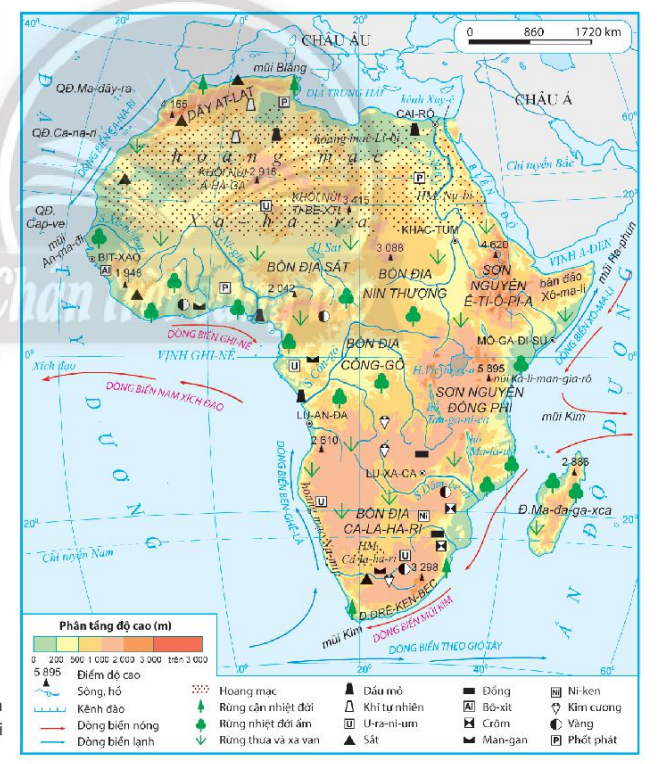 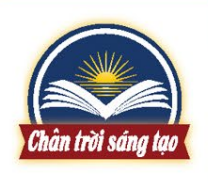 + Sông Nin: nằm ở phía đông bắc châu Phi, đổ ra biển Địa Trung Hải.
s. Nin
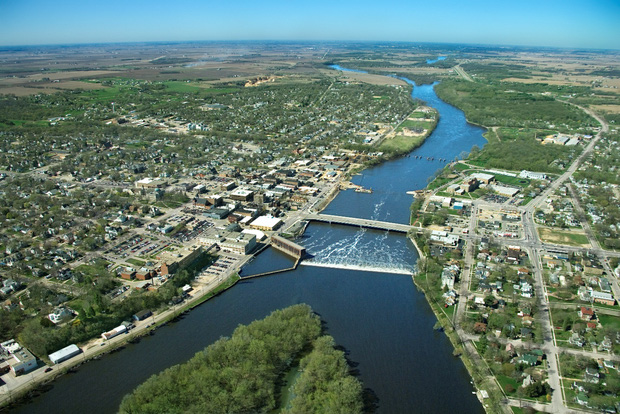 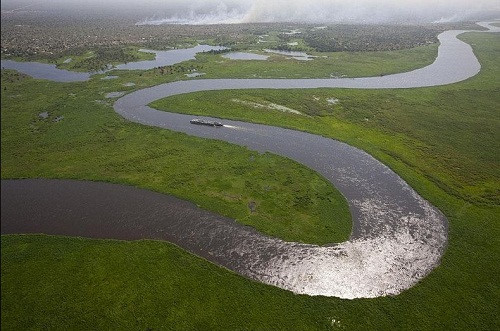 Hình: Bản đồ tự nhiên châu Phi
Sông Ni-giê và Xê-nê-gan: nằm ở phía tây bắc châu Phi, đổ ra vịnh Ghi- nê.
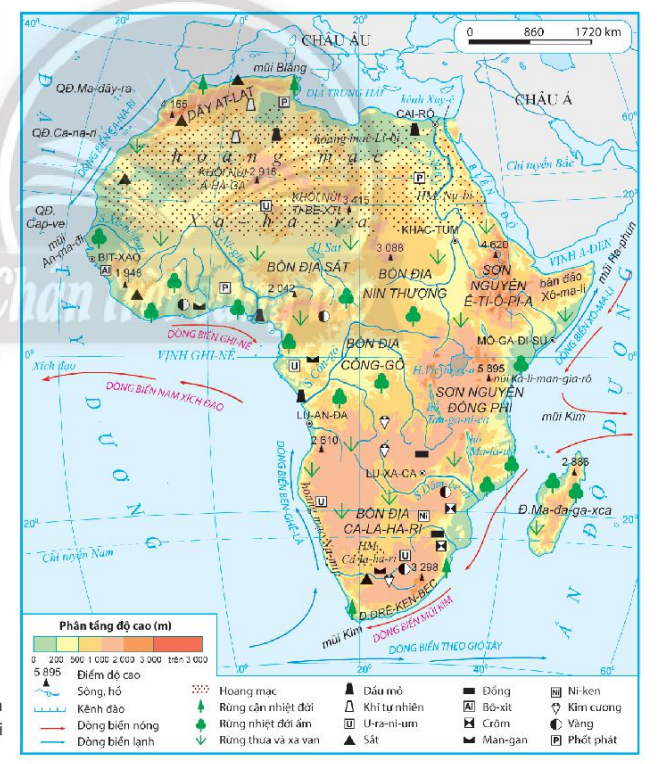 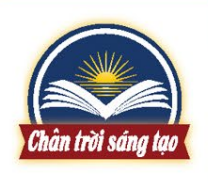 s. Nin
s. Xê-nê-gan
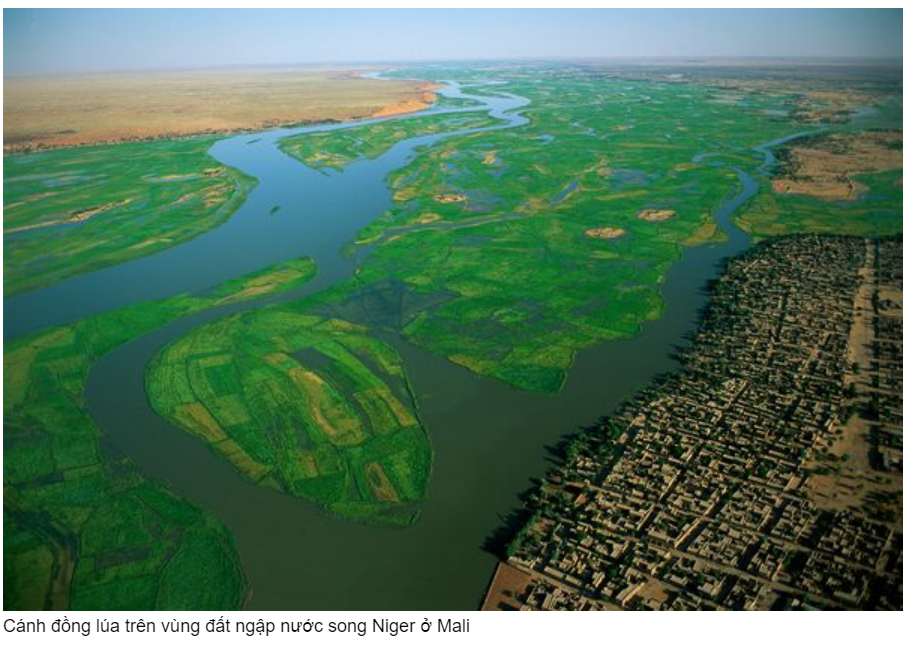 s. Ni- giê
Hình: Bản đồ tự nhiên châu Phi
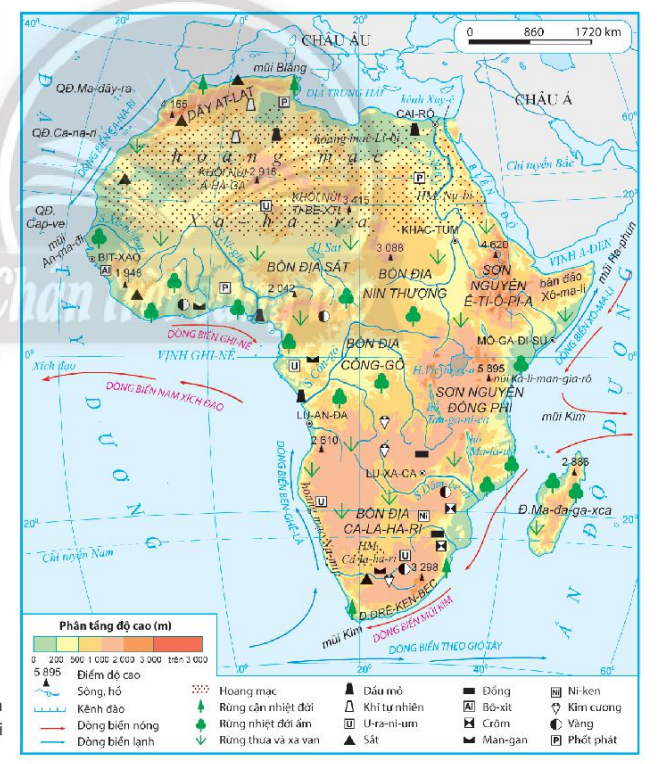 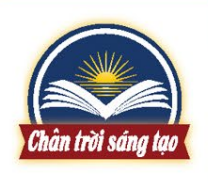 + Sông Công-gô: nằm ở Trung Phi, đổ ra Đại Tây Dương.
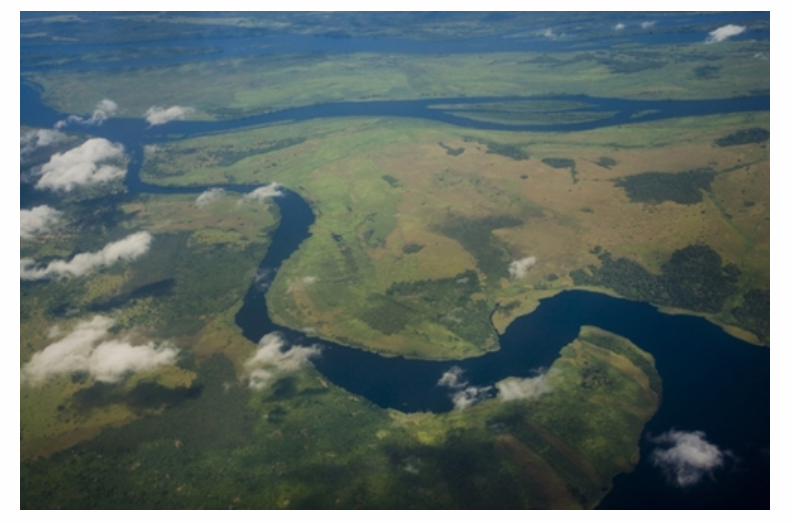 s. Nin
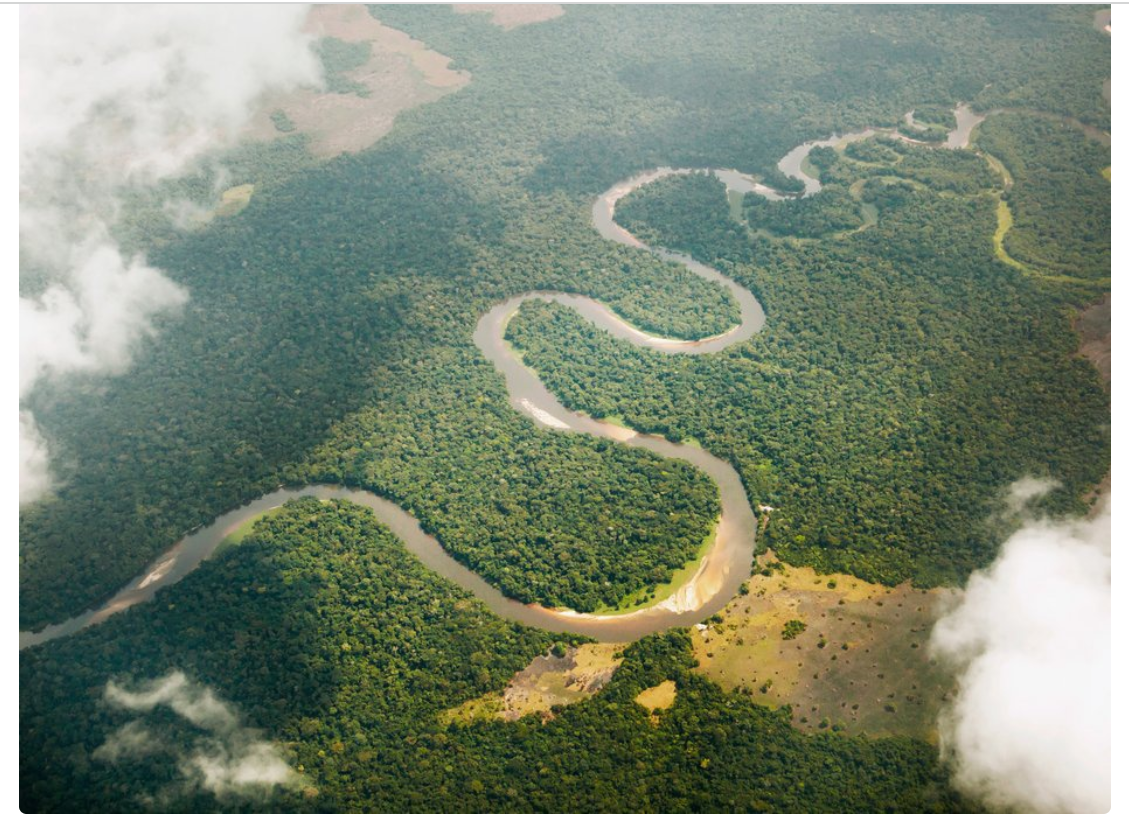 s. Xê-nê-gan
s. Ni- giê
s. Công Gô
Con-go là con sông ở miền Tây Trung Phi, dài thứ 2 ở châu Phi (sau sông Nile) và là một trong những con sông dài nhất thế giới,có lưu vực và lượng nước lớn nhất thế giới.
Hình: Bản đồ tự nhiên châu Phi
+ Sông Dăm-be-đi: nằm ở Nam Phi, đổ ra Ấn Độ Dương.
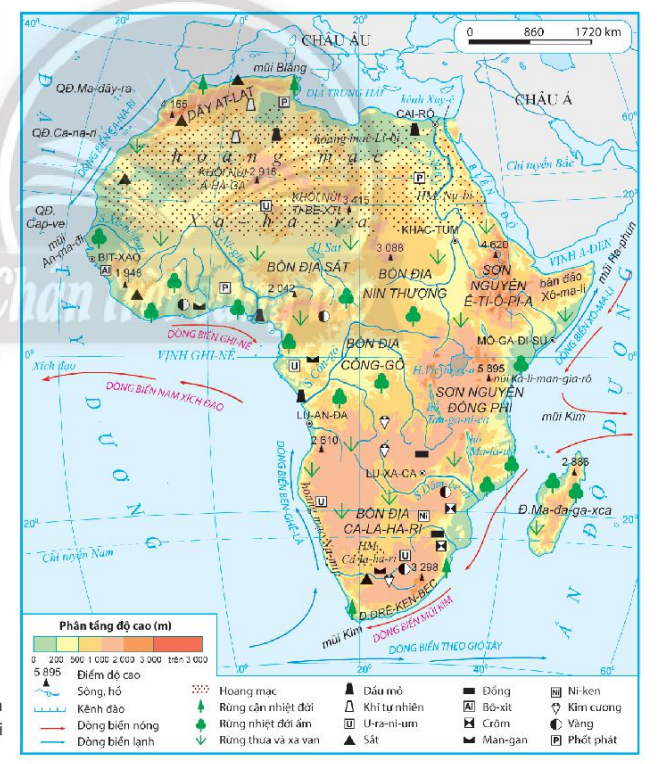 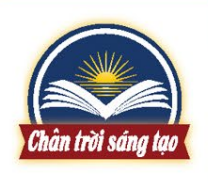 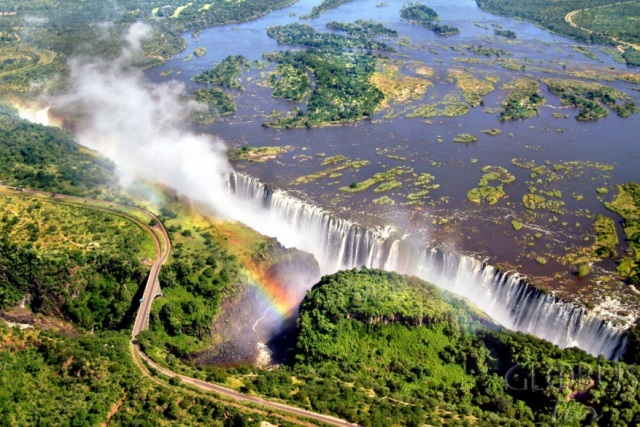 s. Nin
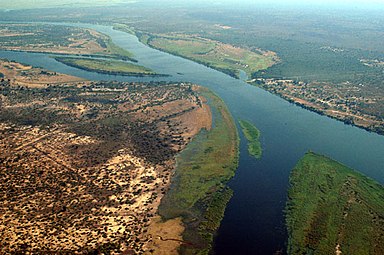 s. Xê-nê-gan
s. Ni- giê
s. Công Gô
s. Dăm-be-đi
S. Dăm-be-đi  dài thứ 4 ở châu Phi
Hình: Bản đồ tự nhiên châu Phi
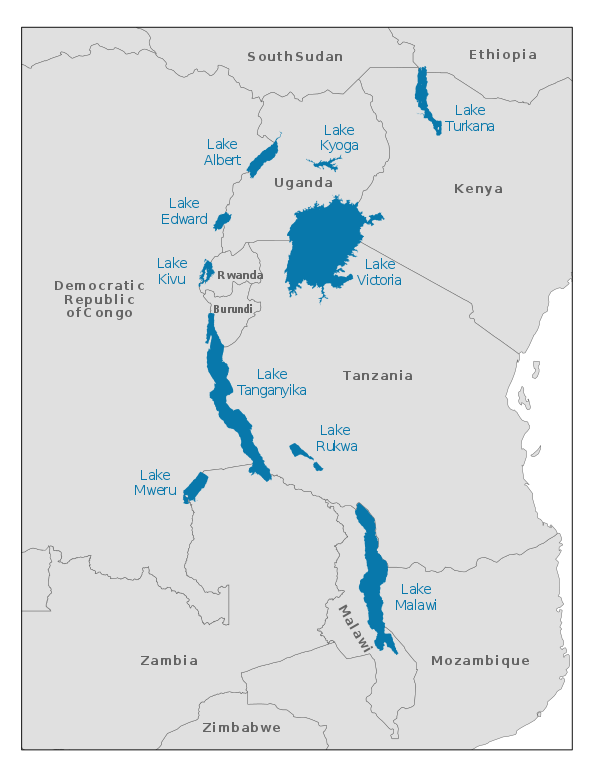 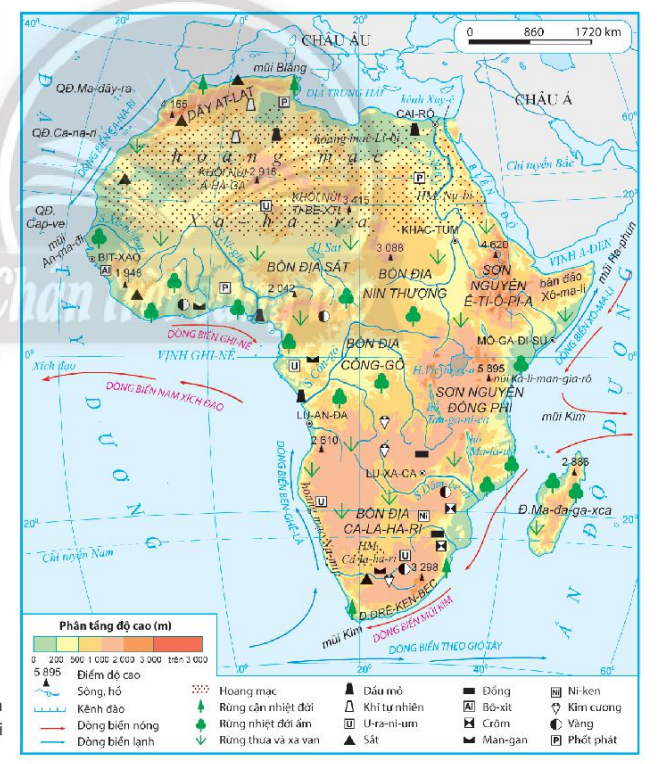 + Hồ Vích-to-ri-a: nằm ở sơn nguyên Đông Phi.
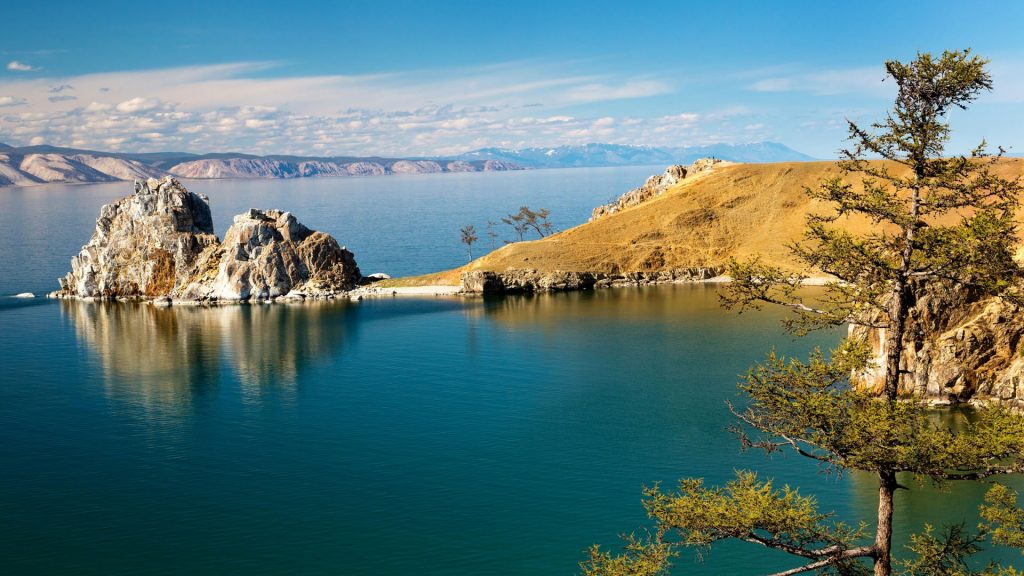 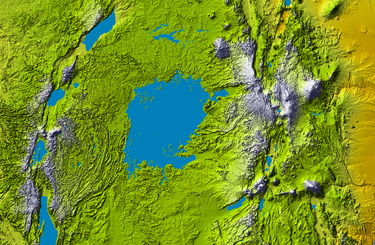 Victoria là hồ nước ngọt lớn nhất 
châu Phi và thứ nhì thế giới
Hình:. Bản đồ tự nhiên châu Phi
+ Hồ Sát: nằm ở bồn địa Sát.
+ Hồ Tan-ga-ni-ca
+ Hồ Ni-at-xa
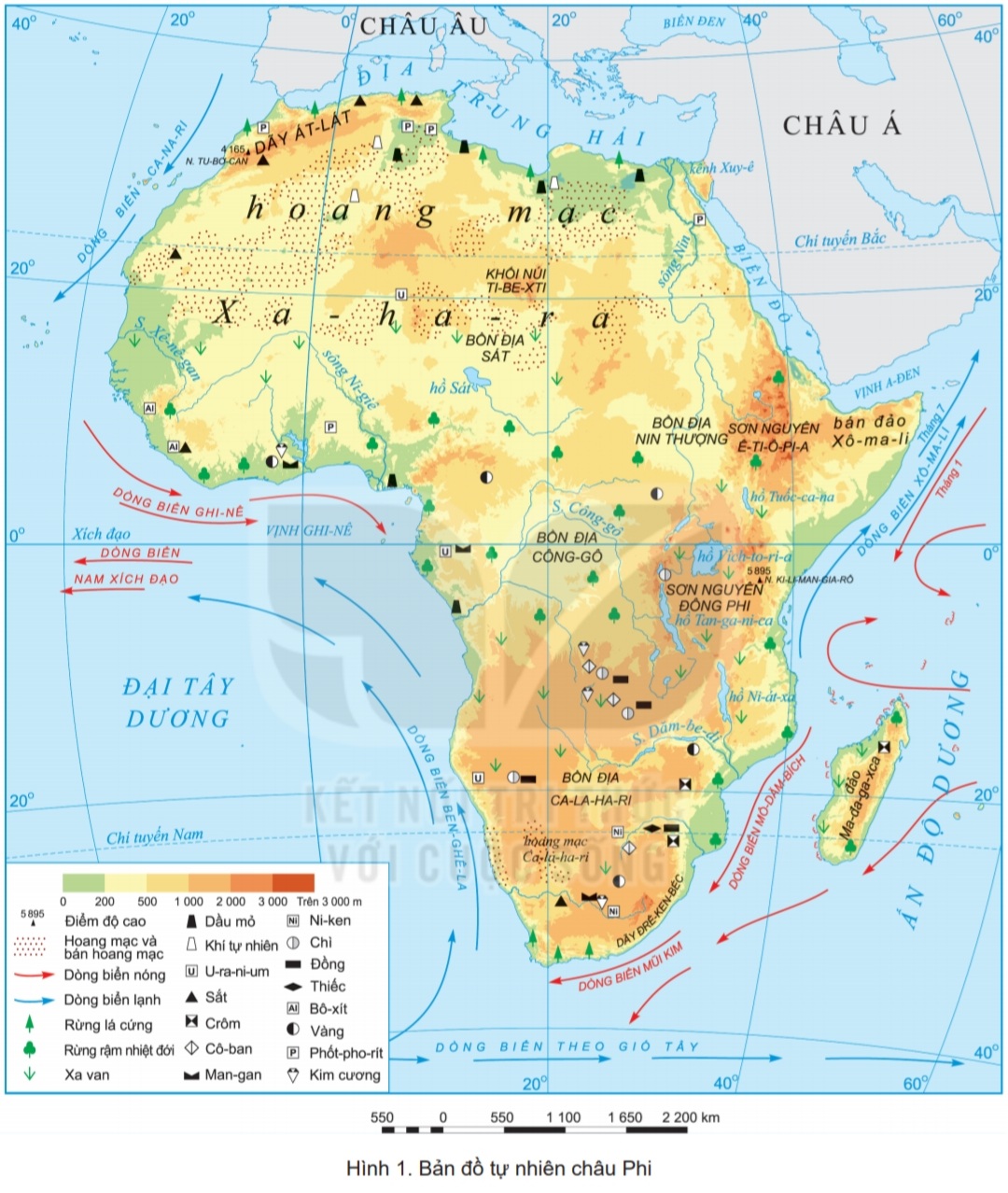 Hình: Bản đồ tự nhiên Châu Phi
Bài 9: THIÊN NHIÊN CHÂU PHI
2. Đặc điểm tự nhiên
c. Sông, hồ
- Mạng lưới sông ngòi phân bố không đều, tùy thuộc vào lượng mưa.
- Có nhiều hồ lớn: là nguồn cung cấp nước ngọt và thủy sản quan trọng cho người dân.
Bài 9: THIÊN NHIÊN CHÂU PHI
2. Đặc điểm tự nhiên
d. Các môi trường tự nhiên
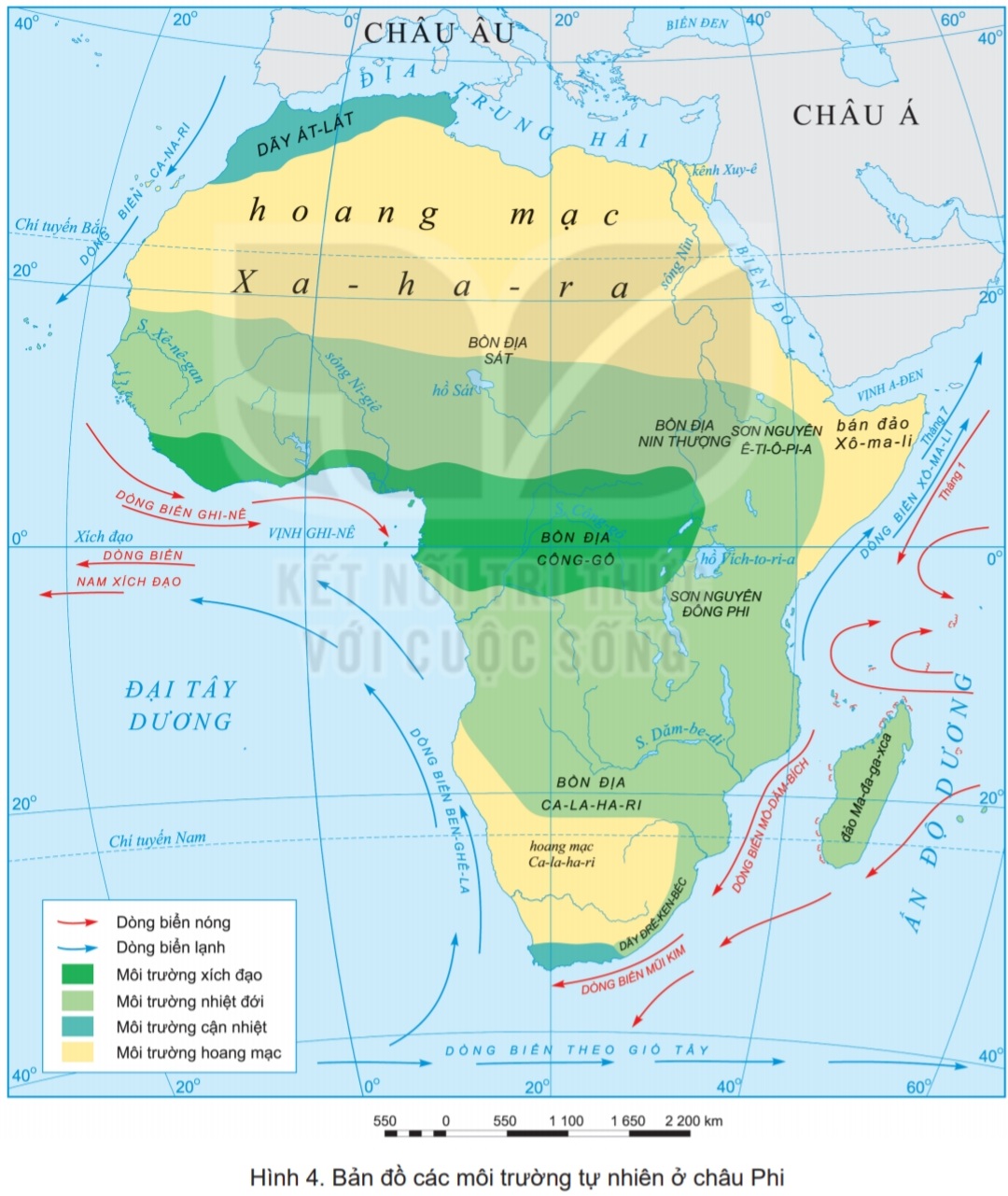 Quan sát hình, em hãy cho biết Châu phi có các kiểu môi trường nào?
+ Môi trường xích đạo.
+ Môi trường nhiệt đới.
+ Môi trường cận nhiệt.
+ Môi trường hoang mạc.
Hình: Bản đồ các môi trường tự nhiên ở Châu Phi
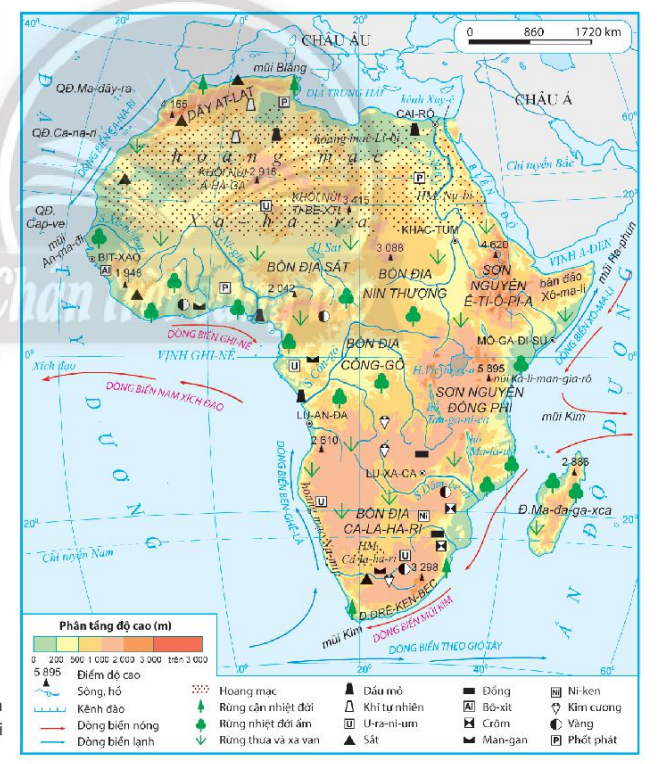 Môi trường xích đạo ẩm
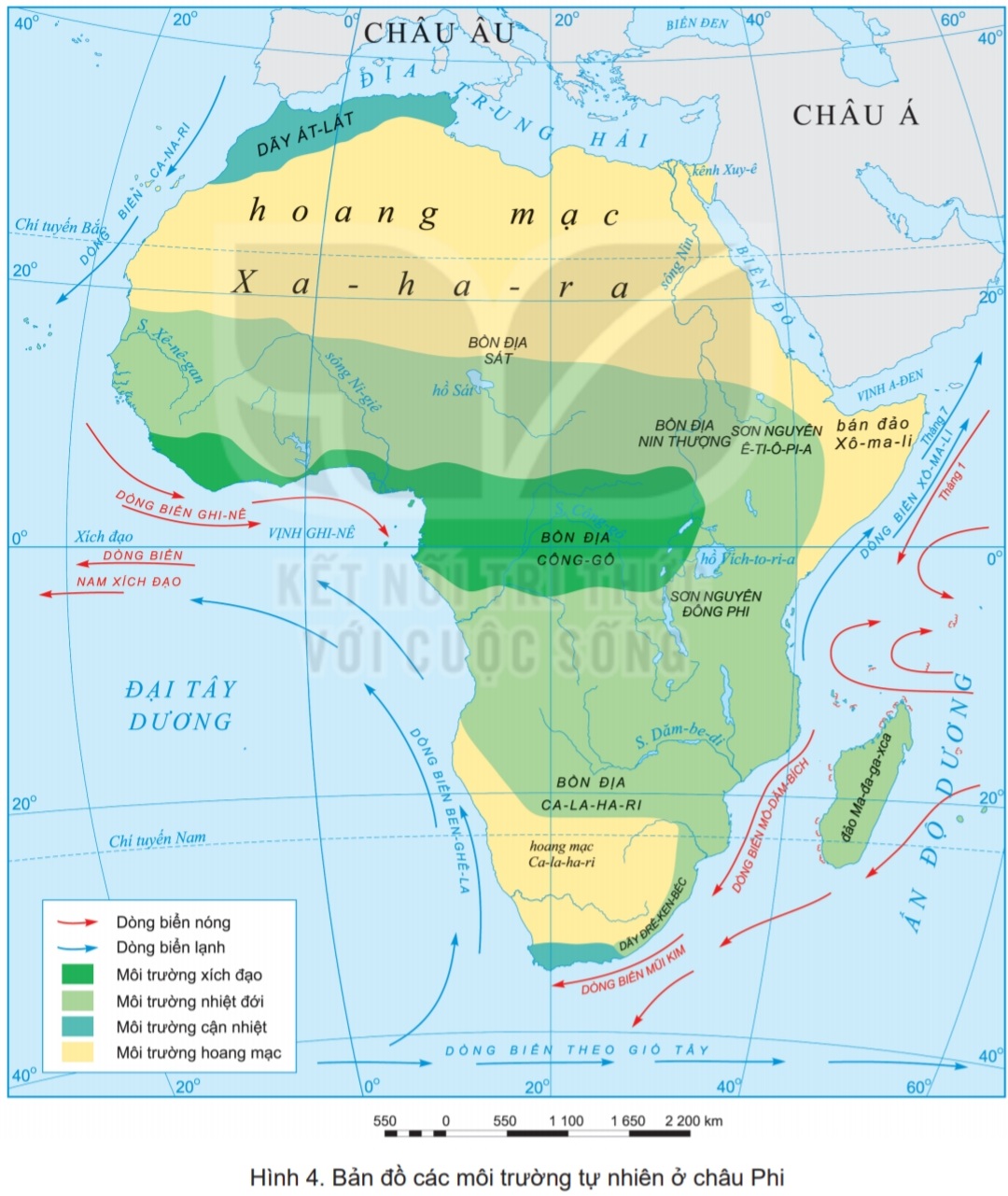 Phân bố: Bồn Địa Công Gô,  Vịnh Ghi-nê
Khí hậu nóng và ẩm điều hoà
Sinh vật: Rừng rậm xanh quanh năm
Sông ngòi: mạng lưới dày đặc, nhiều nước quanh năm.
Đất: màu mỡ, thuận lợi phát triển nông nghiệp.
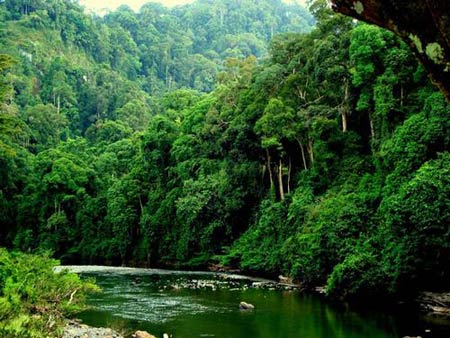 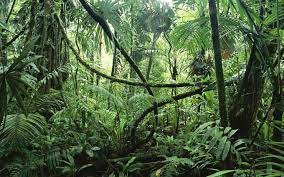 Hình 4. Bản đồ các môi trường tự
Hình: Bản đồ tự nhiên châu Phi
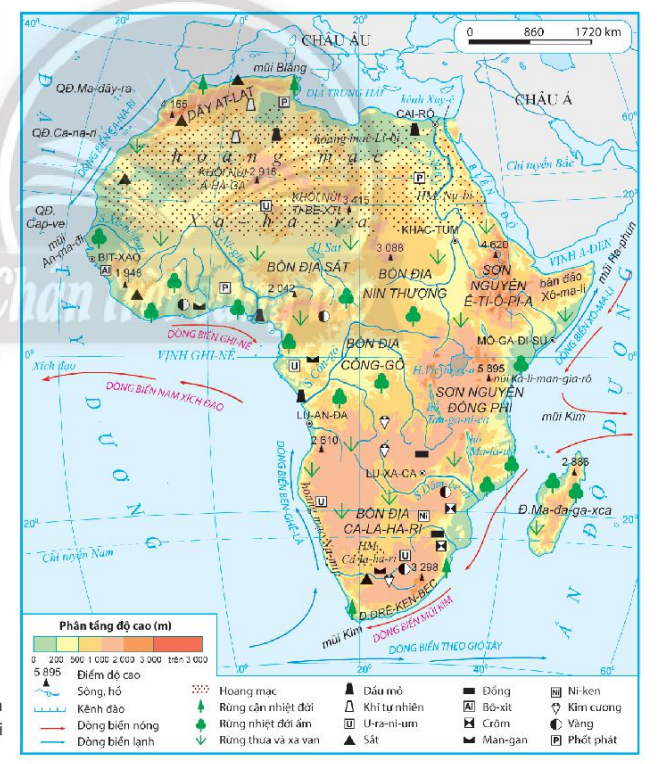 Môi trường nhiệt đới
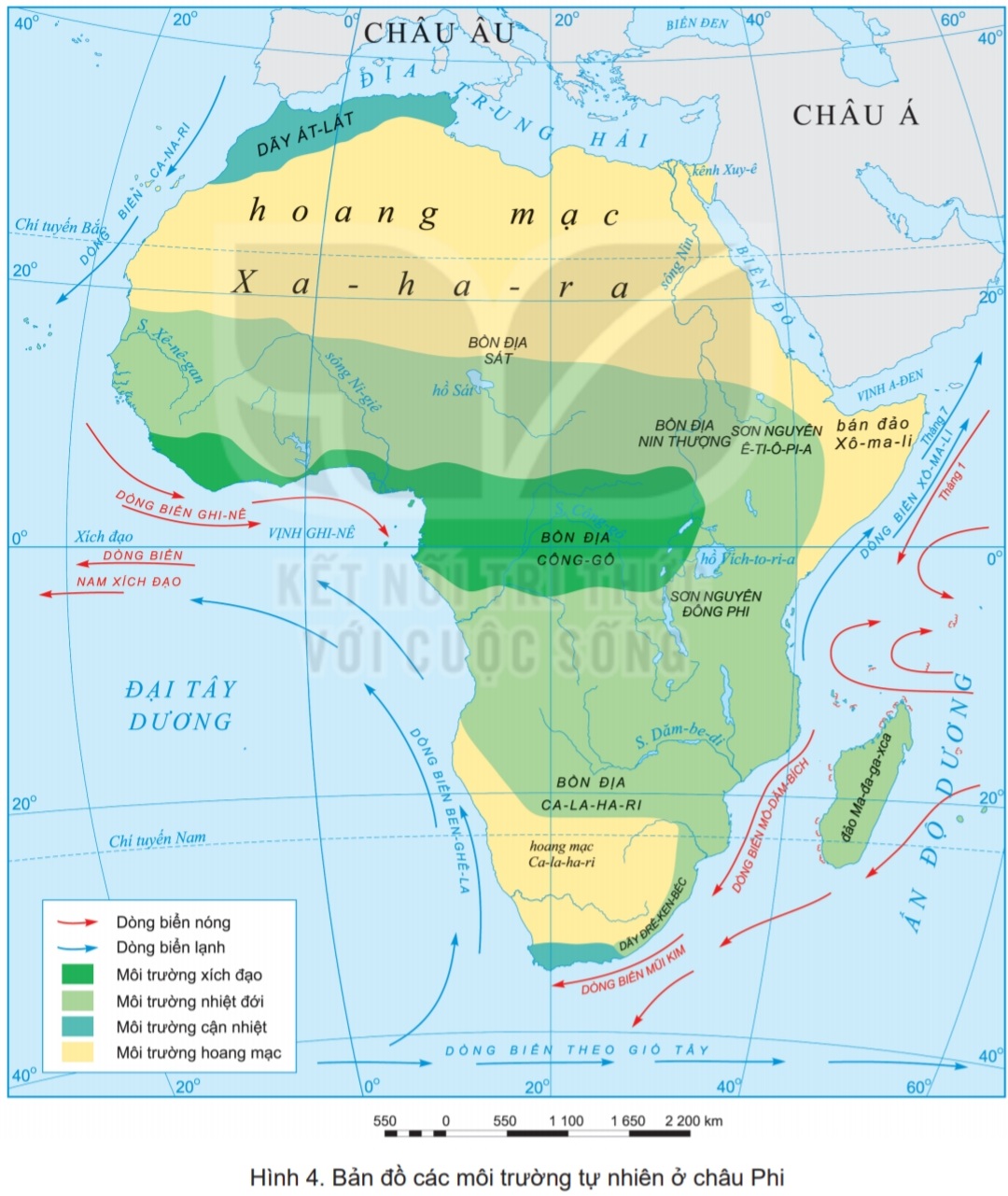 Phân bố: Hai bên xích đạo
Khí hậu: Có sự phân hoá ra mùa mưa và mùa khô rõ rệt
Sinh vật: Rừng thưa, xa van cây bụi, động vật ăn cỏ, ăn thịt
Sông ngòi: Lưu lượng nước khá lớn nhưng thay đổi theo mùa .
Đất: đất đỏ vàng là chủ yếu, có thể khai thác tốt cho nông nghiệp nếu đảm bảo được nước tưới.
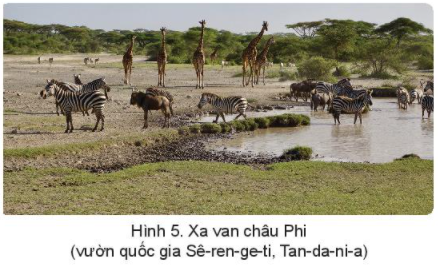 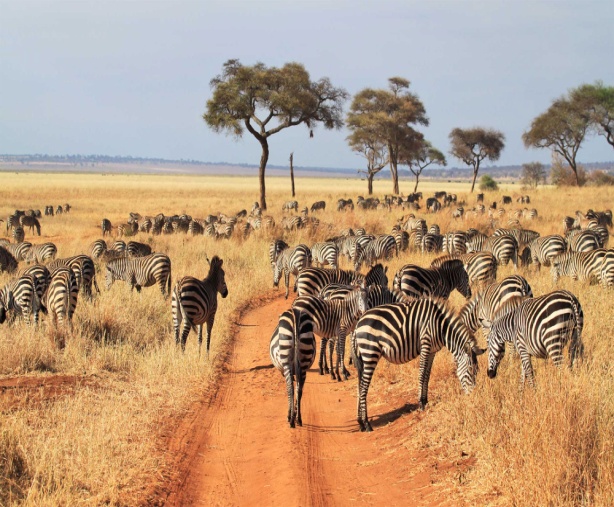 Hình 4. Bản đồ các môi trường tự nhiên ở  Châu Phi
Hình:. Bản đồ tự nhiên châu Phi
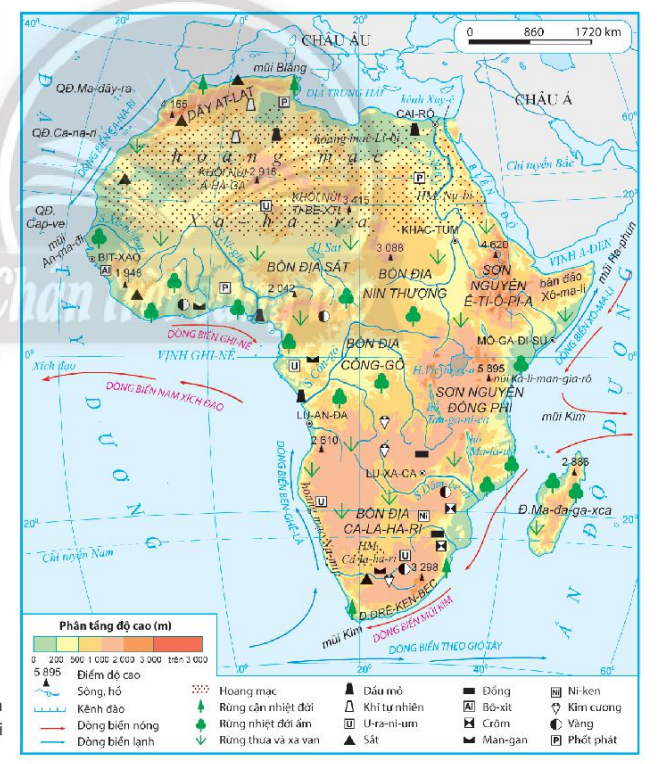 Môi trường cận nhiệt
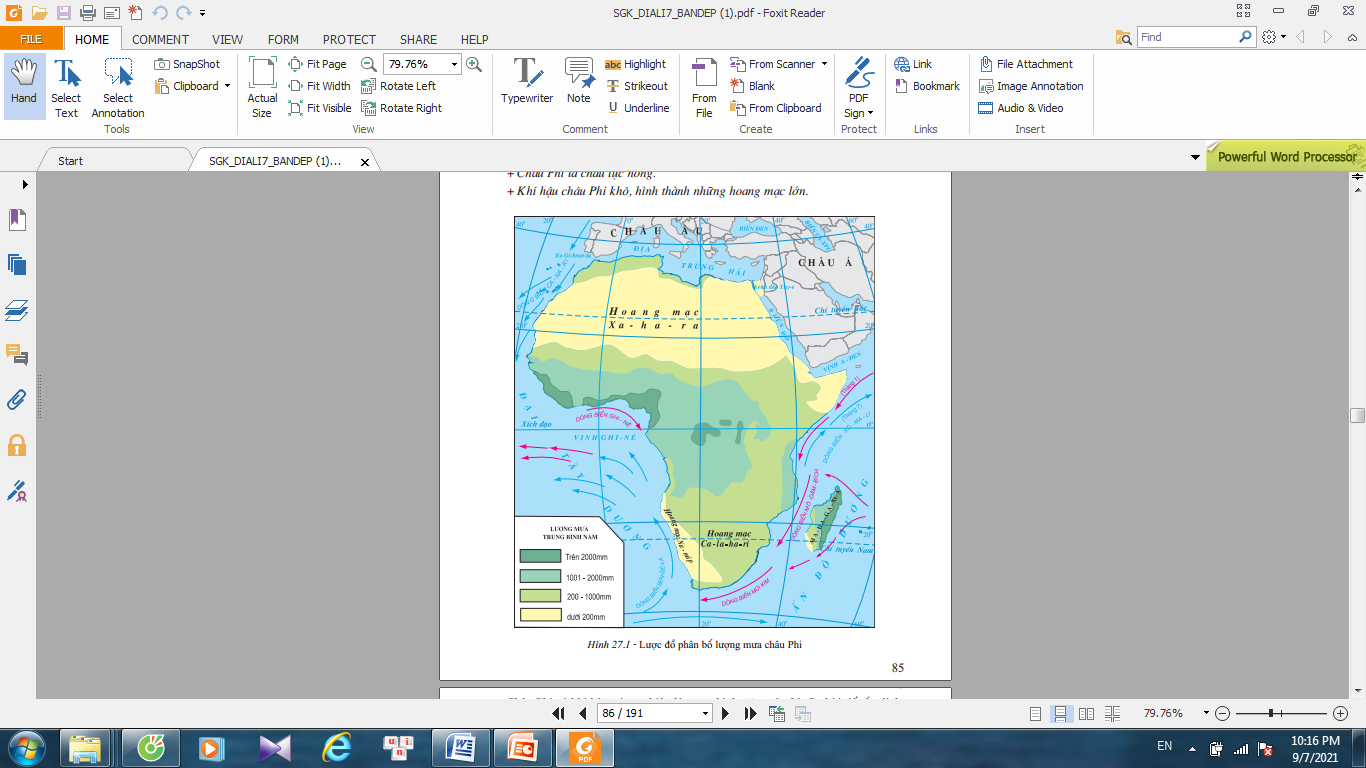 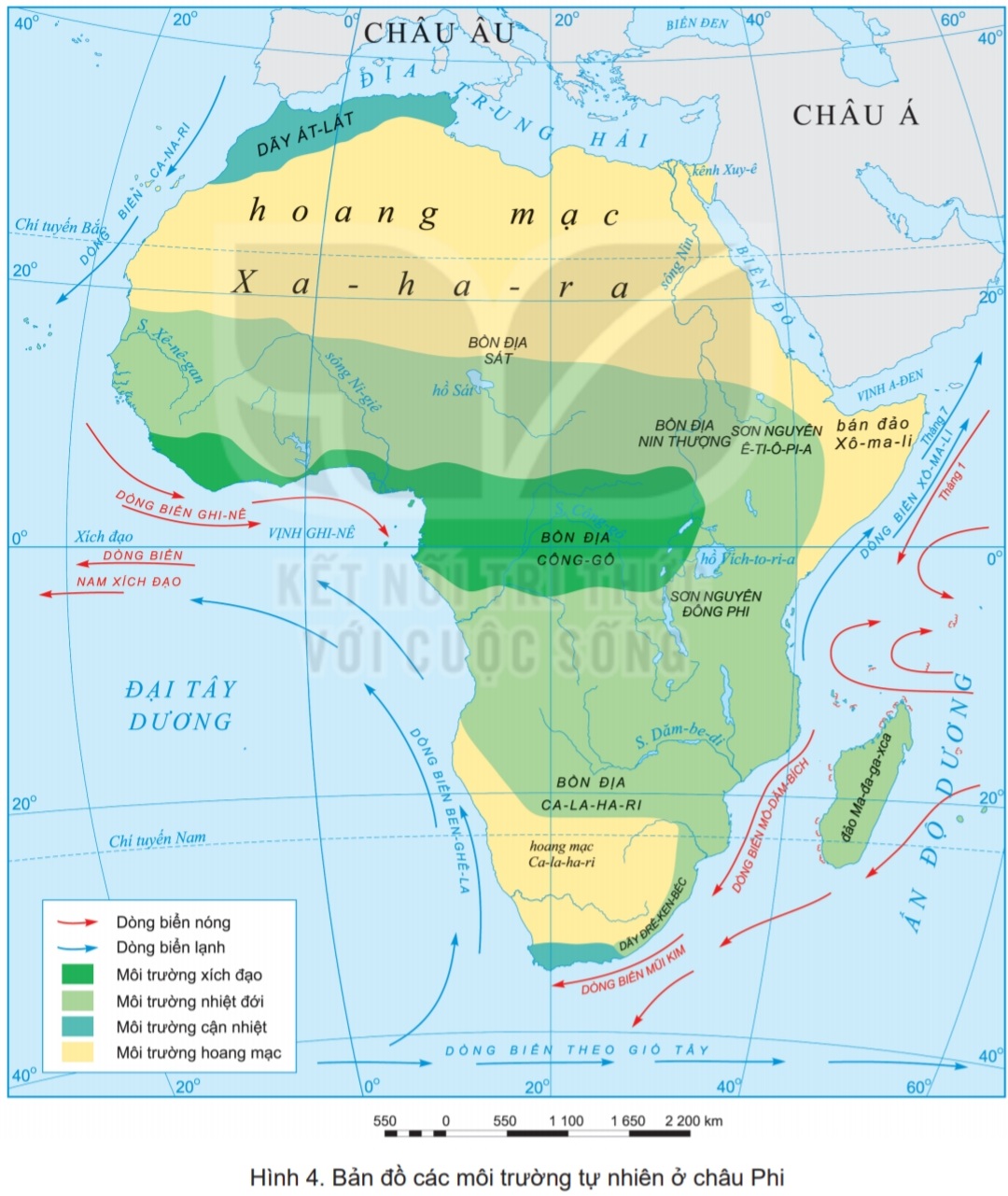 Phân bố: Cực bắc (Dãy At-lat) và cực nam (Dãy Đrê Kenbec) châu Phi
Khí hậu: Mùa đông ấm, ẩm và mưa nhiều; mùa hạ nóng, khô.
Sinh vật: Rừng cây bụi lá cứng.
Mạng lưới sông ít phát triển.
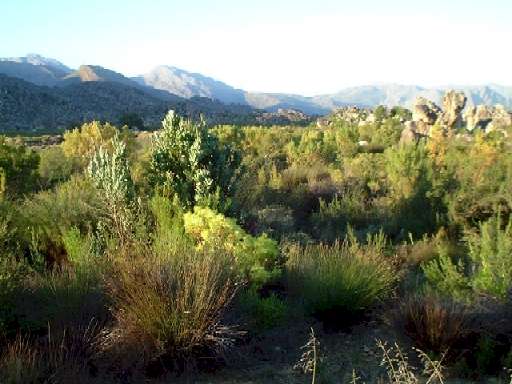 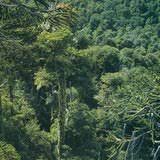 Hình 4. Bản đồ các môi trường tự nhiên ở  Châu Phi
Hình. Bản đồ tự nhiên châu Phi
Môi trường hoang mạc
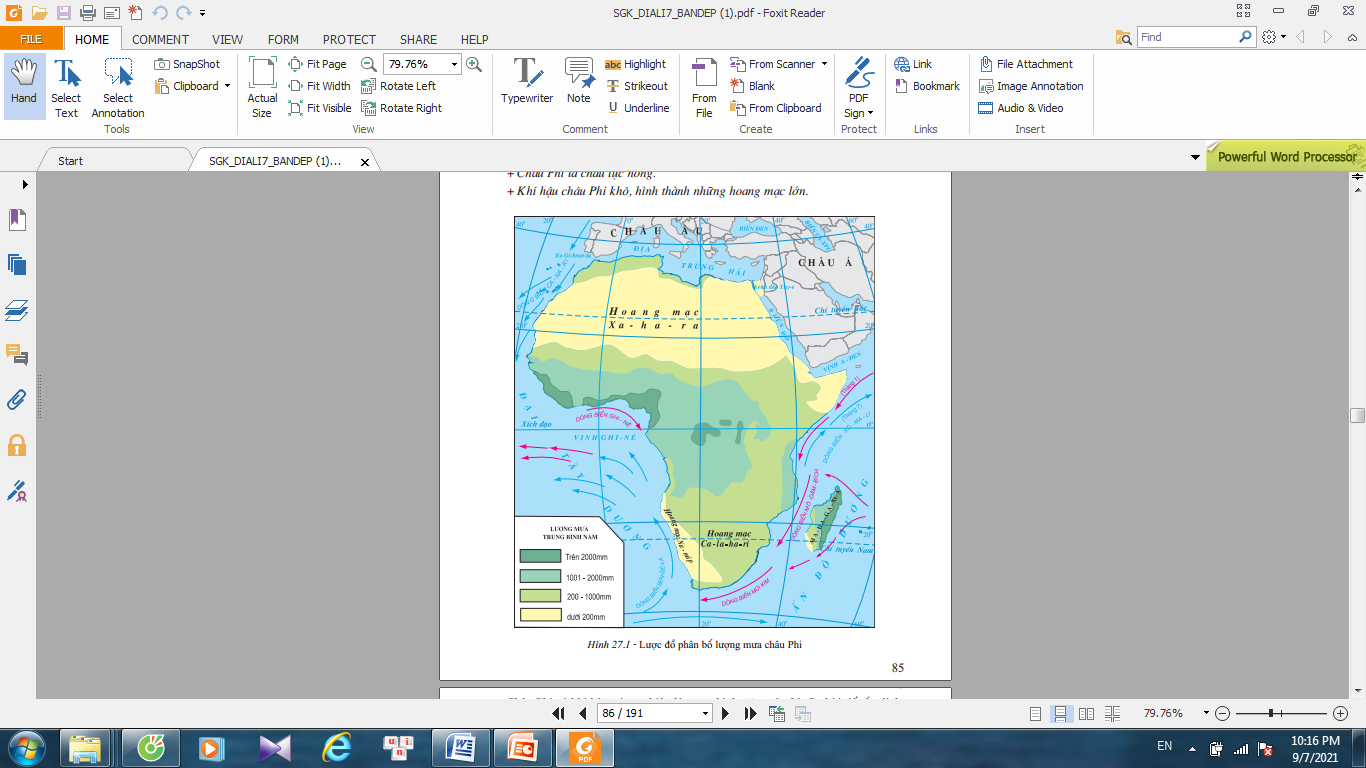 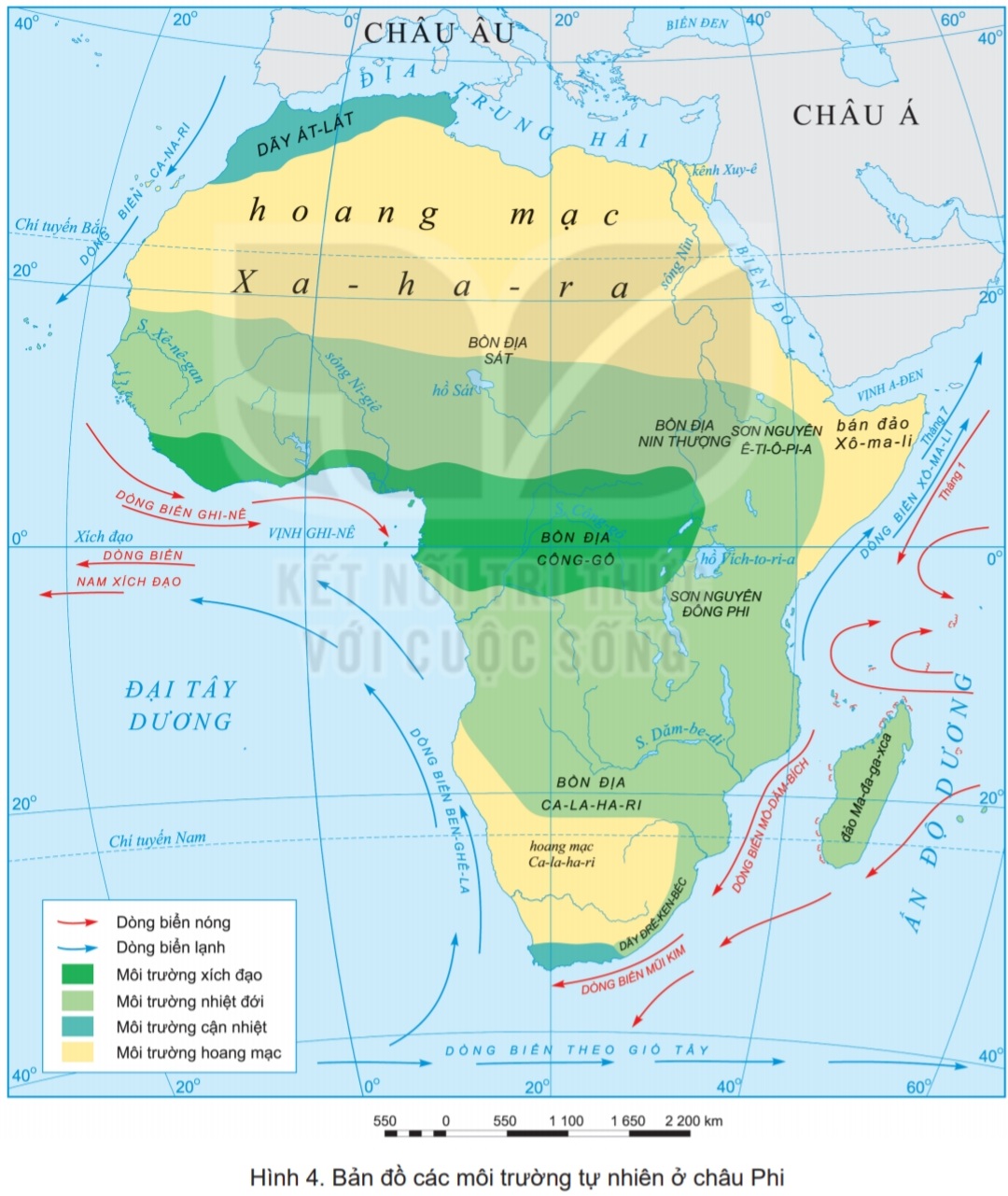 Phân bố: Khu vực chí tuyến (hoang mạc Xa ha ra,  Ca-la-ha-ri và Na- míp).
Khí hậu khắc nghiệt, mưa ít, biên độ nhiệt chênh lệch giữa ngày và đêm lớn.
Sinh vật: Động thực vật nghèo nàn
Sông ngòi: kém phát triển
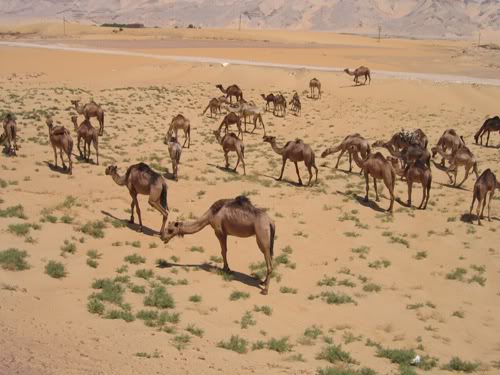 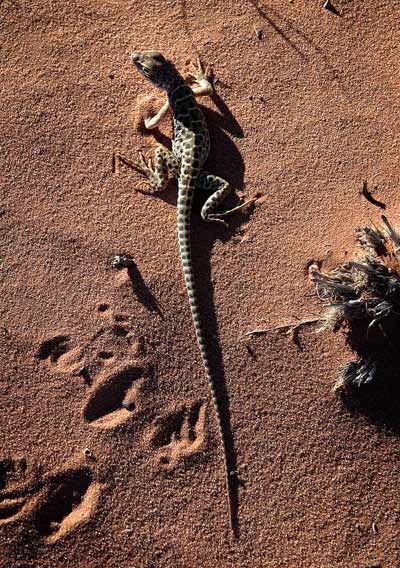 Hình 4. Bản đồ các môi trường tự nhiên ở  Châu Phi
HOANG MẠC 
XA-HA-RA
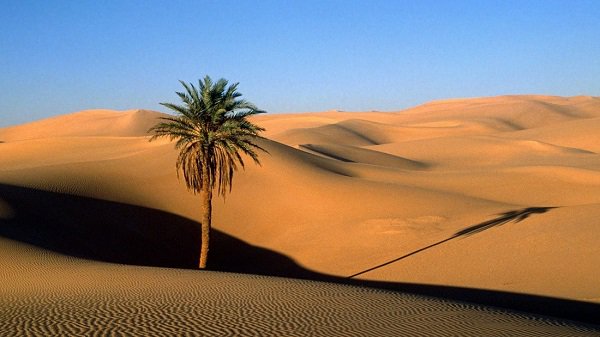 Đây là nơi nóng nhất trên trái đất, có nơi nóng đến 57,7 0C. Với diện tích 9 triệu km2, hoang mạc Xa-ha-ra chạy dài 5.000 km từ đông sang tây Phi. Chỉ có 2% diện tích là ốc đảo
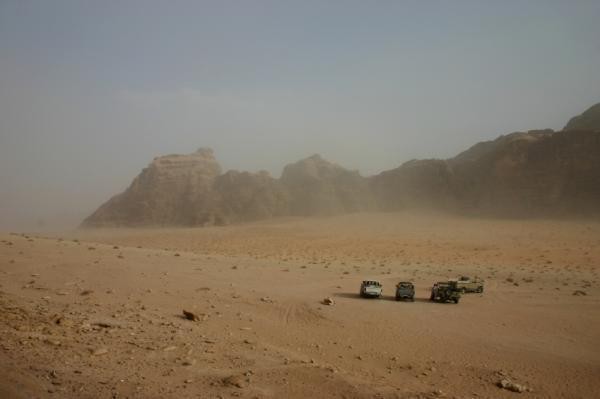 Những đợt gió mạnh thường gây ra bão cát và những đợt “bụi quỷ”, đảo lộn hoàn toàn cuộc sống của con người. Một nửa diện tích sa mạc Xa-ha-ra có lượng mưa dưới 20 mm/năm trong khi phần còn lại dưới 100 mm/năm biến nơi đây thành vùng đất khắc nghiệt nhất hành tinh.
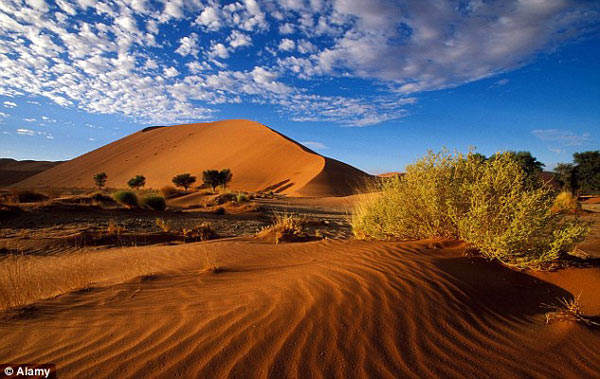 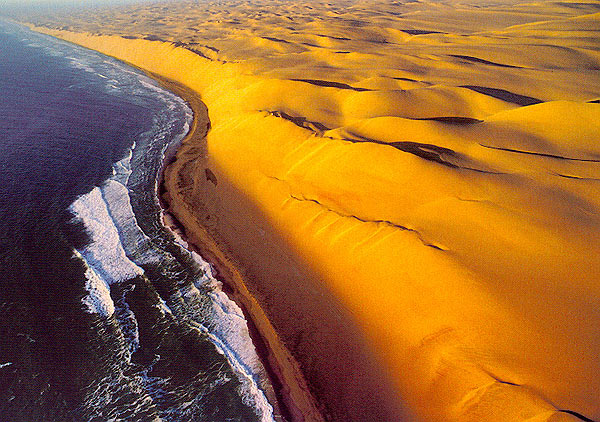 Hoang mạc Na-mip: bầu trời xanh ngắt trải rộng, nổi bật, trên đó là những đụn cát lớn màu nâu sẫm, sừng sững dưới cái nắng của hoang mạc rực lửa.
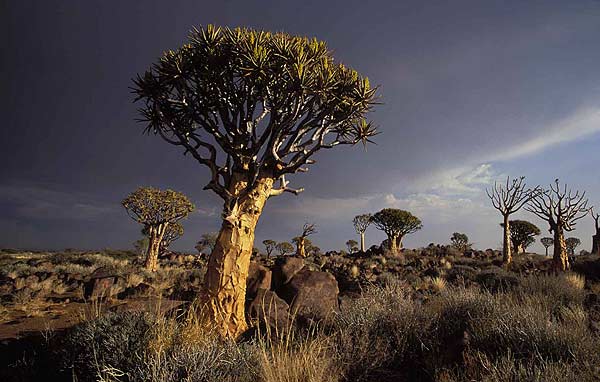 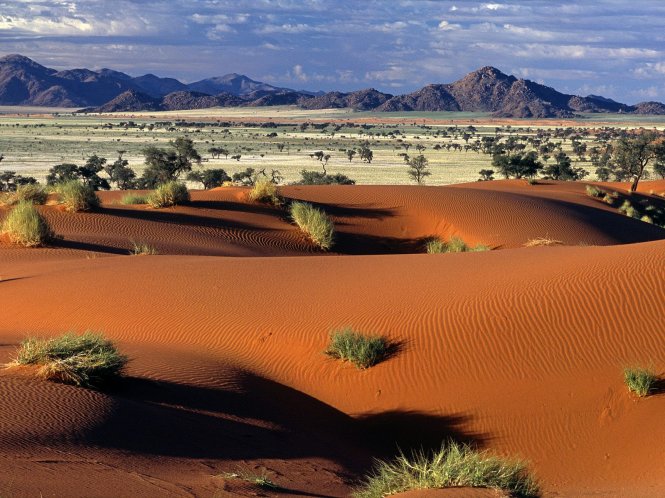 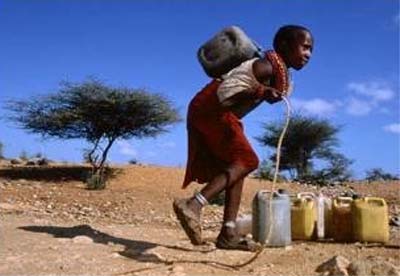 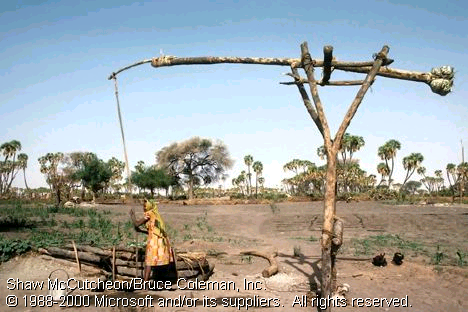 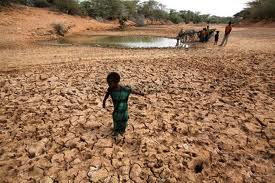 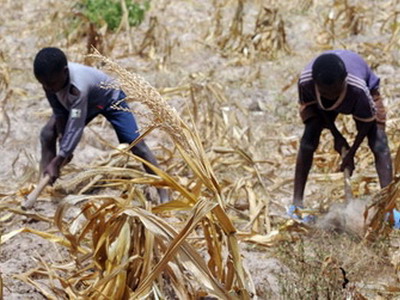 Hạn hán ở Châu Phi
d. Các môi trường tự nhiên
nóng và ẩm điều hoà
Rừng rậm xanh 
quanh năm
Bồn Địa Côn-gô, 
  Vịnh Ghi-nê
Hai bên 
xích đạo
Có sự phân hoá ra mùa mưa và 
mùa khô  rõ rệt
Rừng thưa xa-van cây bụi,  động vật ăn cỏ và ăn thịt
Hoang mạc Xa-ha-ra,  Ca-la-ha-ri và Na- míp
Khắc nghiệt, mưa ít, biên độ nhiệt chênh lệch giữa ngày và đêm lớn.
Nghèo nàn
Cực bắc (Dãy At-lat) và cực nam (Dãy Đrê Kenbec) Châu Phi
Mùa đông ấm, ẩm và mưa nhiều; mùa hạ nóng, khô.
Rừng cây bụi 
lá cứng
Bài 9: THIÊN NHIÊN CHÂU PHI
2. Đặc điểm tự nhiên
d. Các môi trường tự nhiên: Phần lớn môi trường châu Phi thuộc đới nóng:
Môi trường xích đạo
Môi trường nhiệt đới
Môi trường cận nhiệt
Moi trường hoang mạc
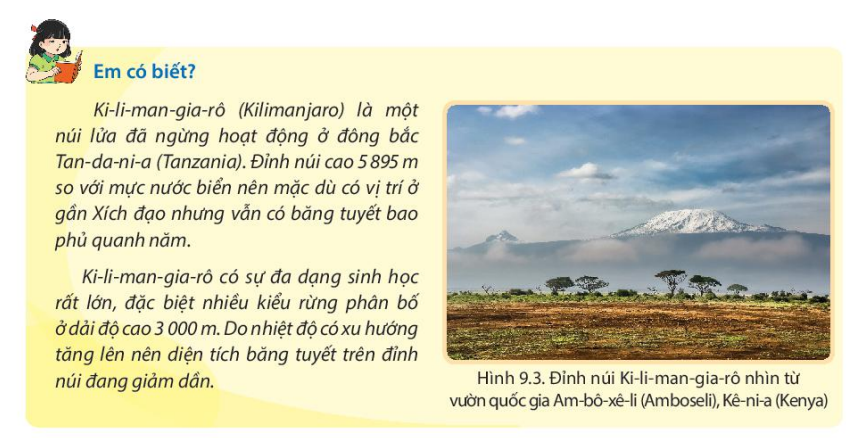 LUYỆN TẬP
Cho biểu đồ nhiệt độ, lượng mưa của hai trạm khí tượng sau:
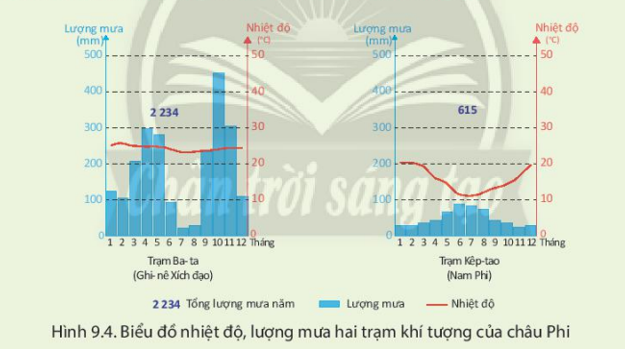 a. Dựa vào hình 9.2, cho biết hai trạm khí tượng trên thuộc đới khí hậu nào?
b. Ở mỗi trạm khí tượng, em hãy cho biết:
- Nhiệt độ tháng cao nhất, nhiệt độ tháng thấp nhất vào những tháng nào. 
- Tổng lượng mưa năm, tháng có lượng mưa cao nhất, tháng có lượng mưa thấp nhất.
Hình 9. Biểu đồ nhiệt độ,lượng mưa hai trạm khí tượng của châu Phi
Nhiệt độ, lượng mưa tại các trạm khí tượng
Cho biểu đồ nhiệt độ, lượng mưa của hai trạm khí tượng sau:
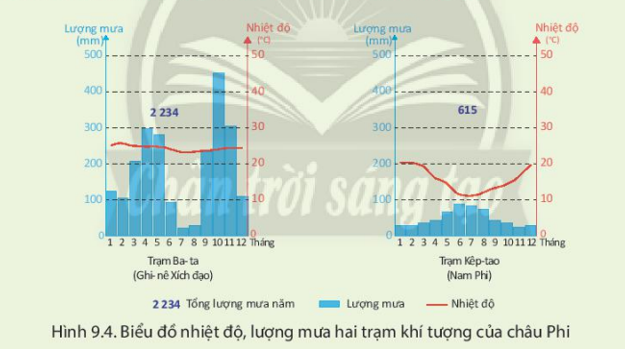 a. Trạm Ba-ta thuộc đới khí hậu xích đạo.
- Trạm Kêp-tao thuộc đới khí hậu cận nhiệt.
Nguyên nhân: nhiệt độ chênh lệch giữa mùa đông và mùa hạ lớn lượng mưa trung bình năm thấp.
Hình 9. Biểu đồ nhiệt độ,lượng mưa hai trạm khí tượng của châu Phi
Nhiệt độ, lượng mưa tại các trạm khí tượng
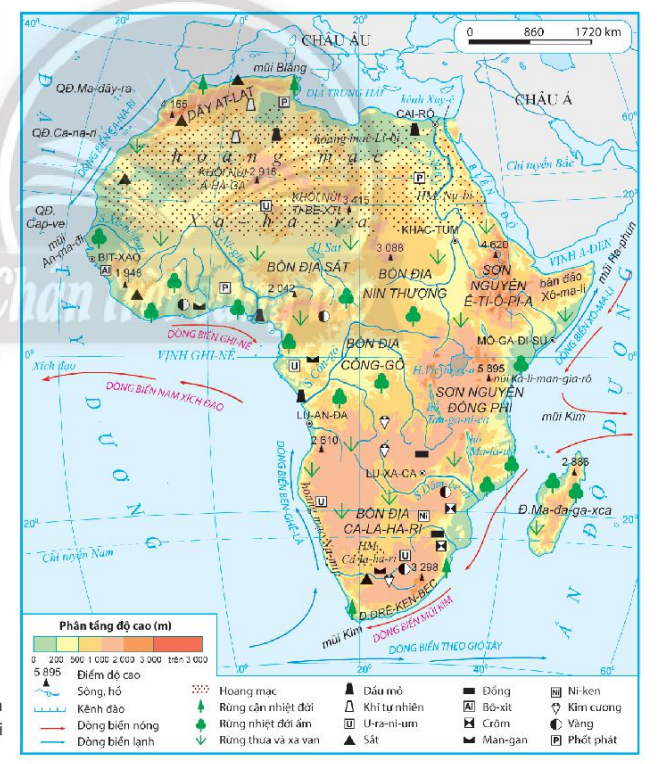 Vì sao mạng lưới sông, hồ ở châu Phi phân bố không đều?
- Châu Phi có nhiệt độ trung bình cao nhất thế giới, thiên nhiên thuộc nhiều kiểu môi trường của đới nóng (xích đạo, nhiệt đới, hoang mạc và cận nhiệt) và mỗi kiểu môi trường lại có nhiệt độ và lượng mưa khác nhau.
- Trong khi đó, lượng nước sông hồ chủ yếu phụ thuộc vào chế độ mưa => sông, ngòi phân bố không đều.
Hình. Bản đồ tự nhiên châu Phi
Em hãy sưu tầm hình ảnh và viết đoạn văn (khoảng 150 chữ) giới thiệu một di sản thiên nhiên hoặc một vườn quốc gia ở châu Phi.
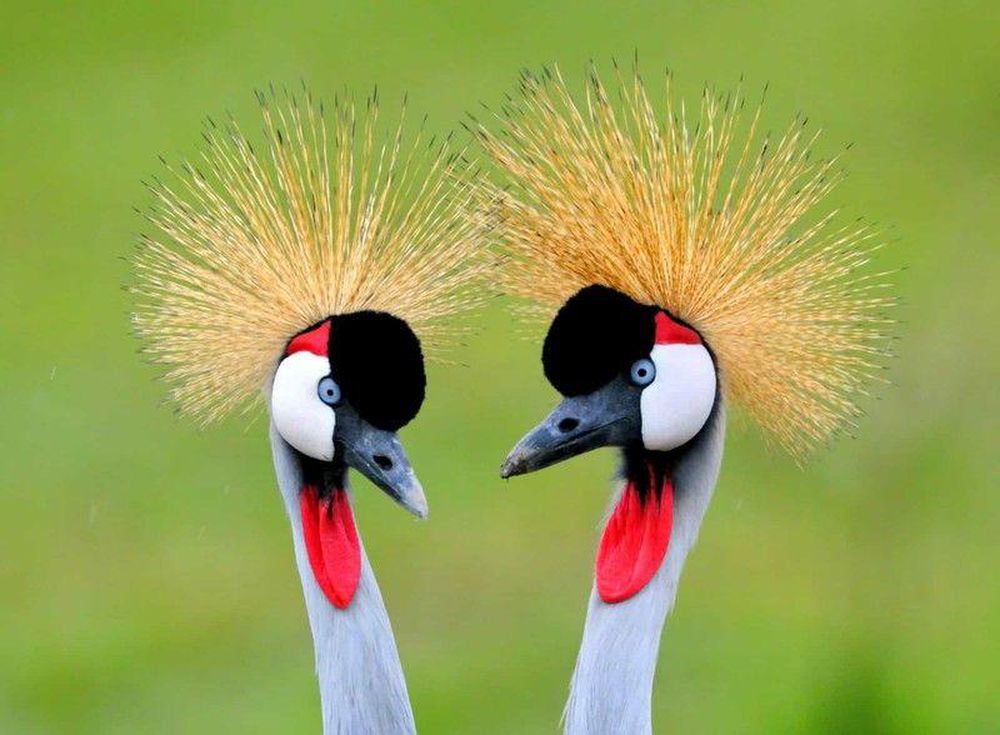 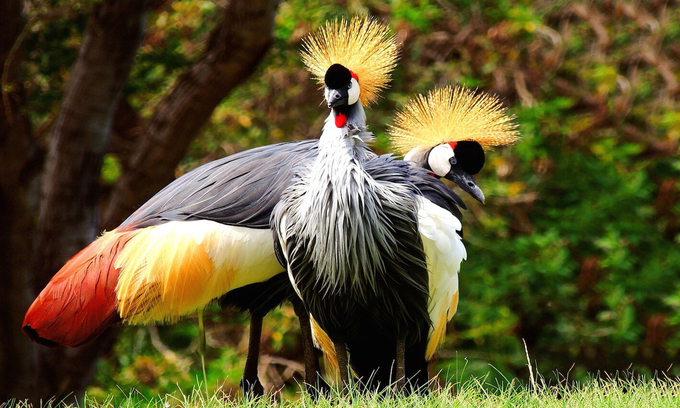 Sếu vương miện xám